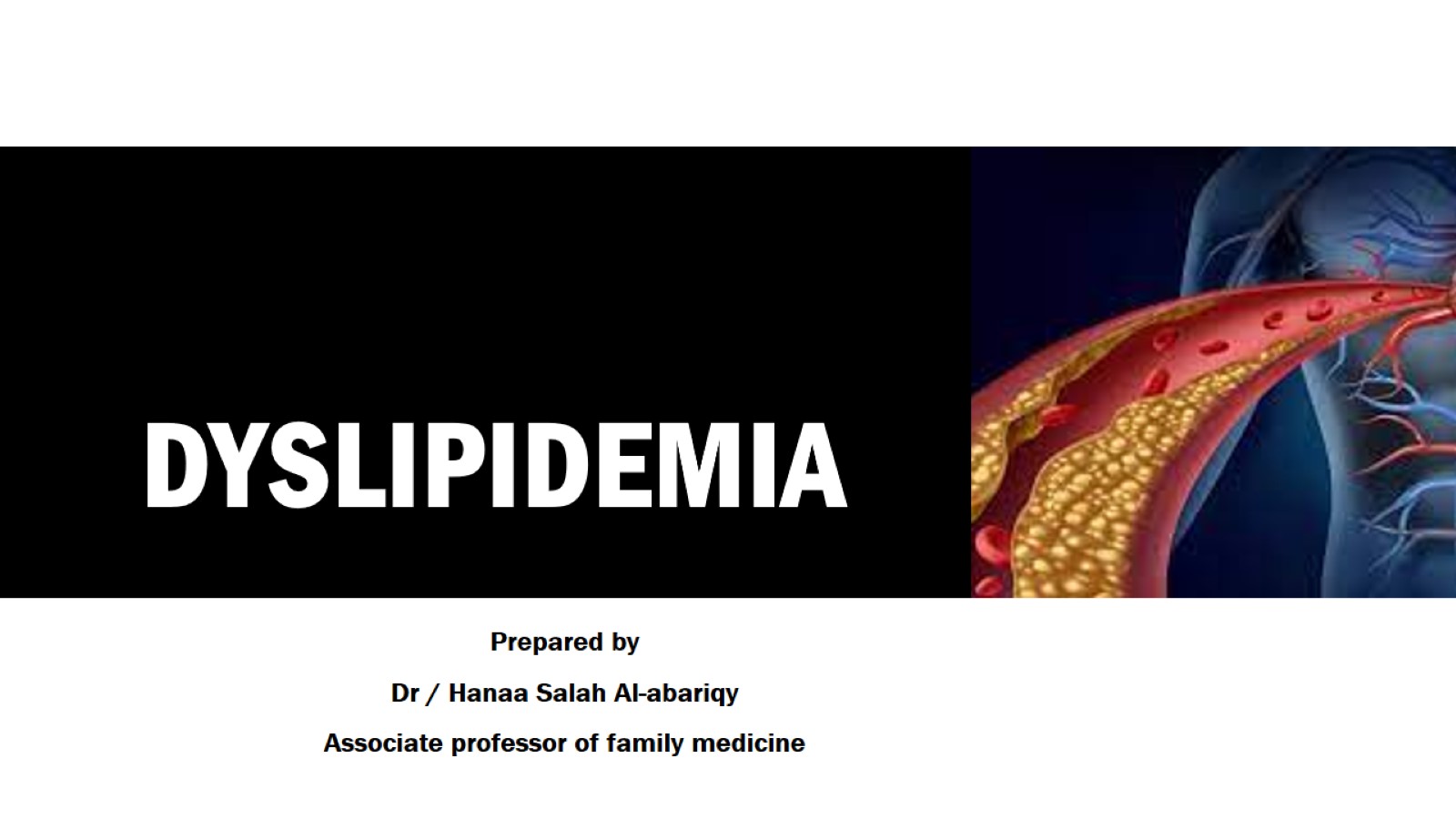 Dyslipidemia
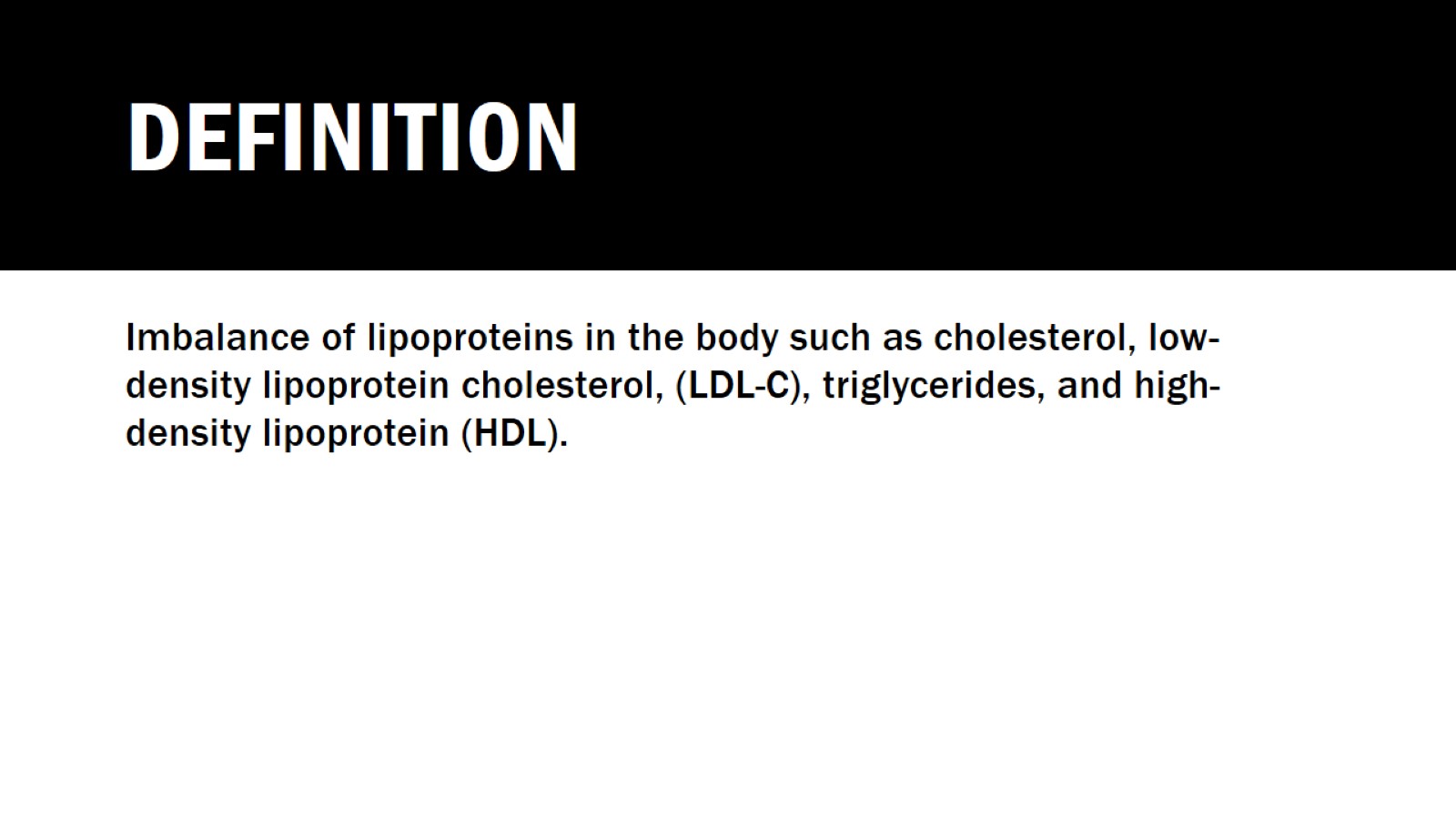 definition
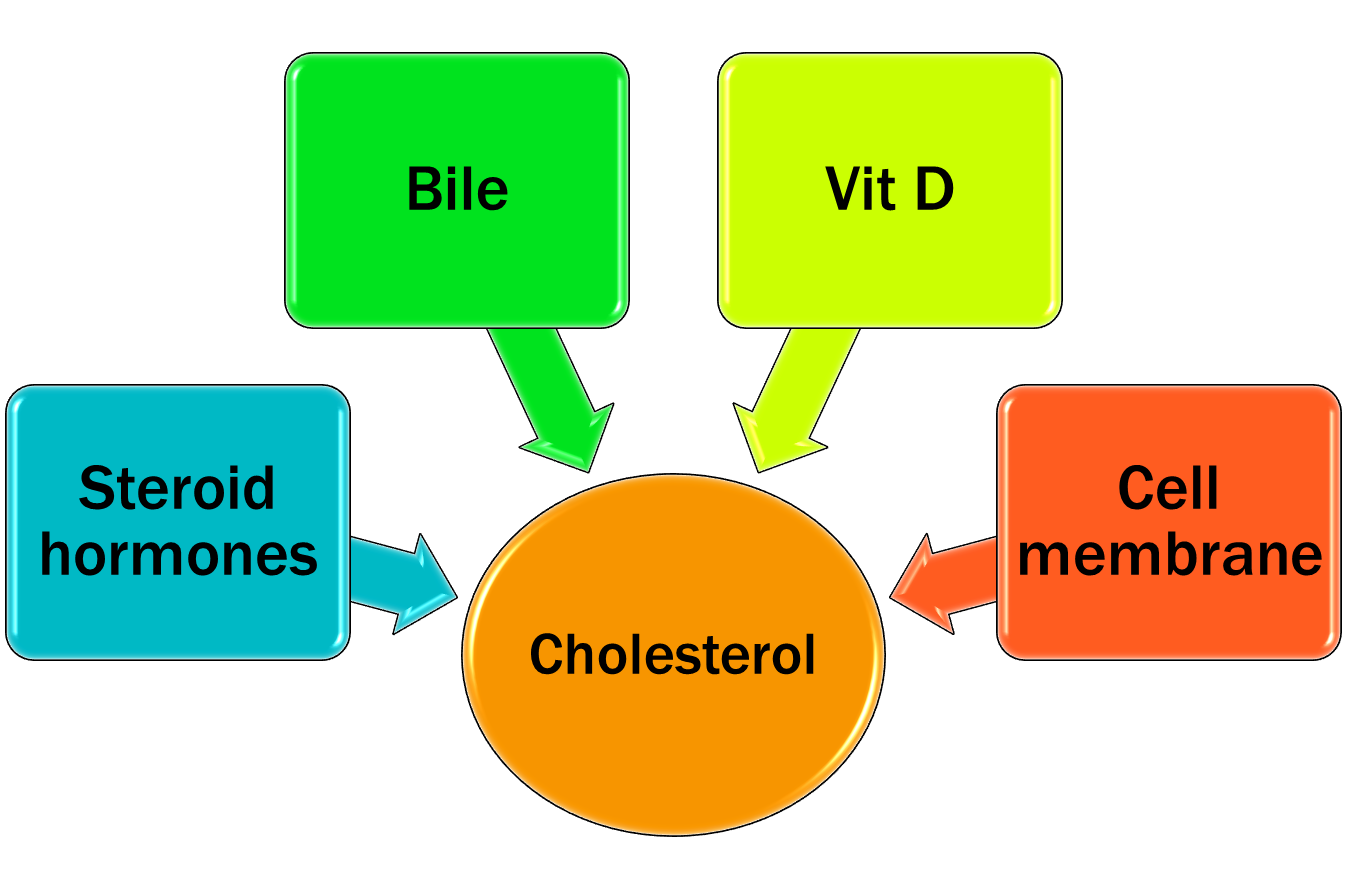 Benefits of cholesterol in our bodies
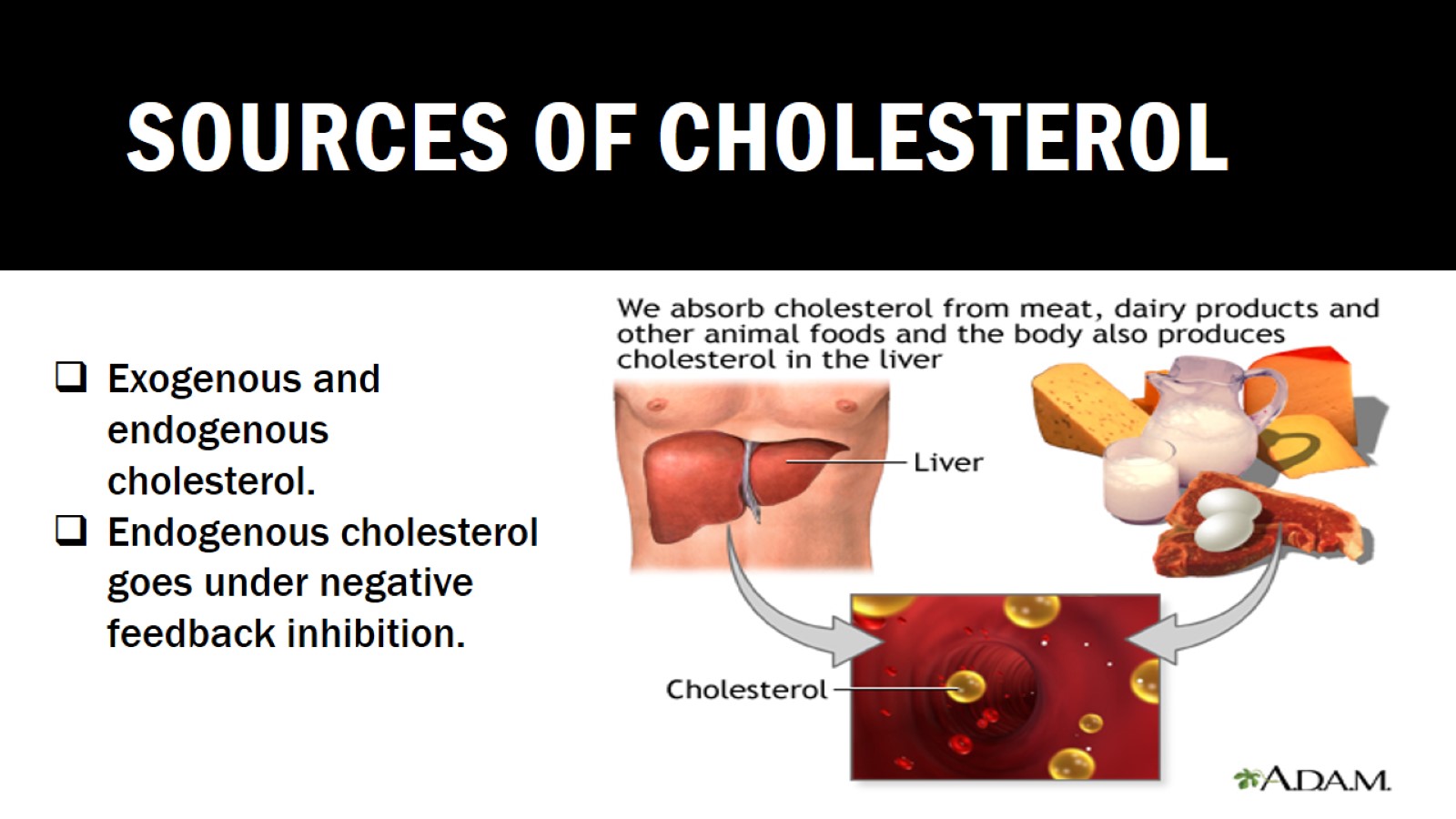 Sources of cholesterol
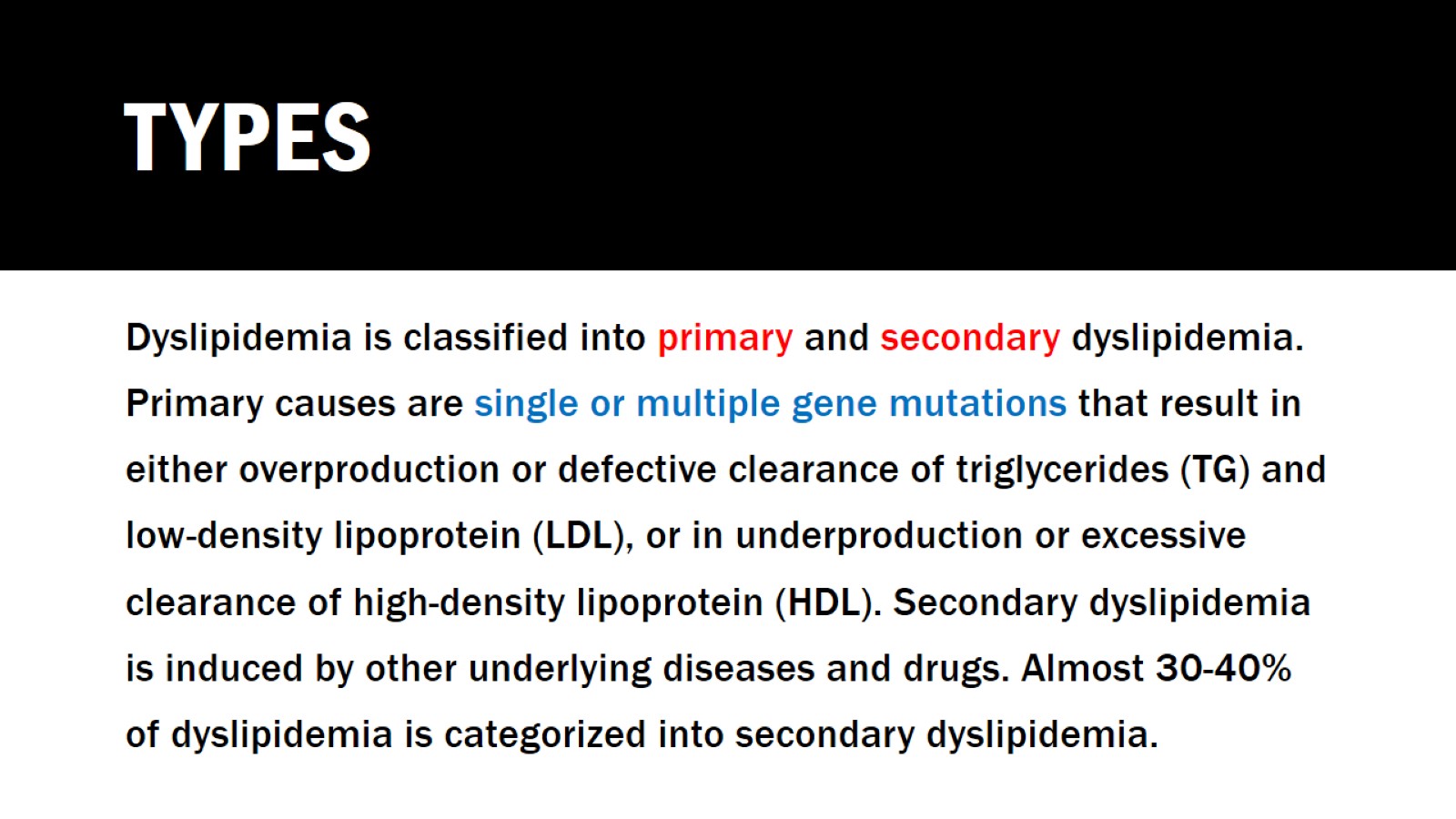 types
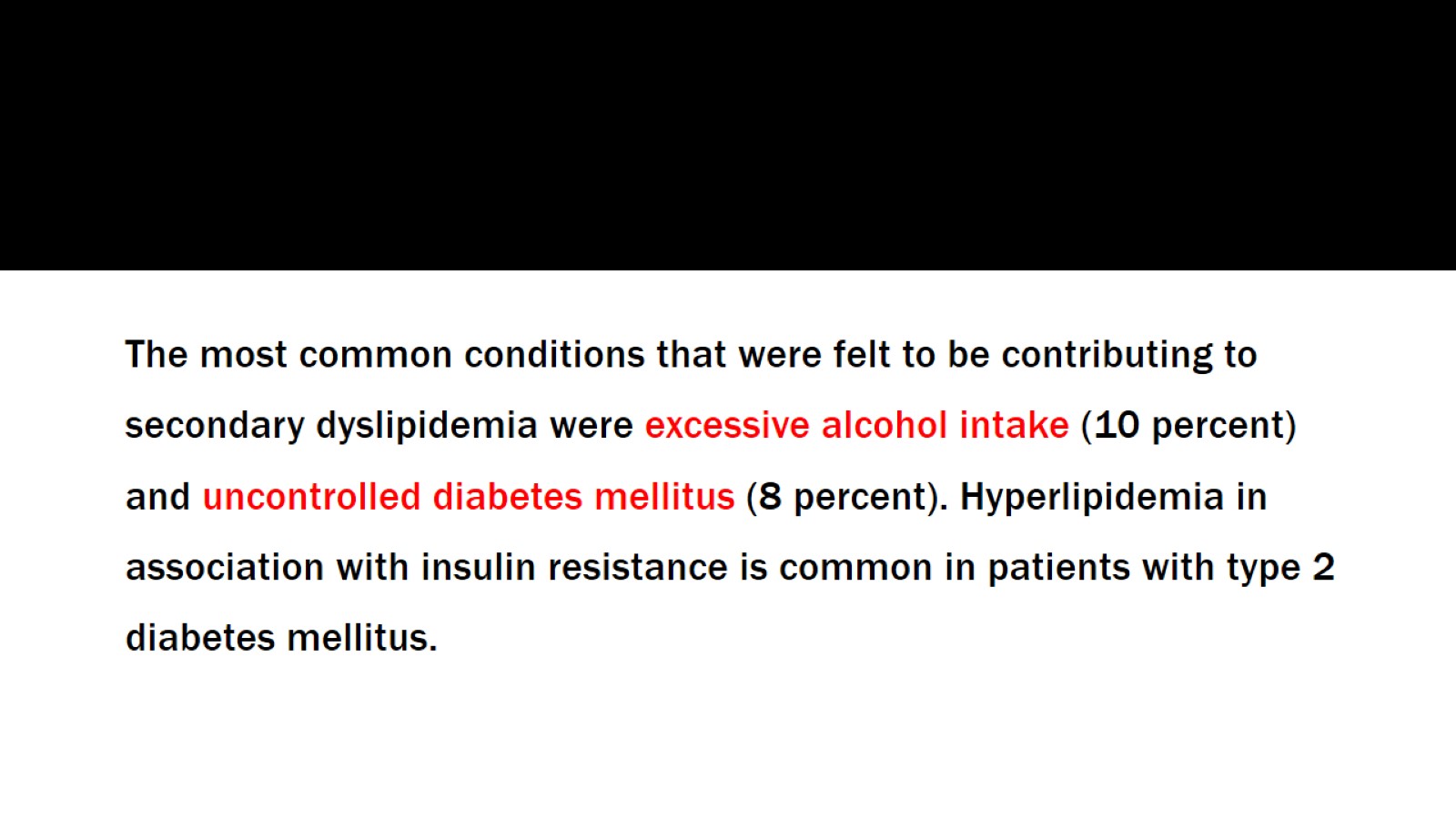 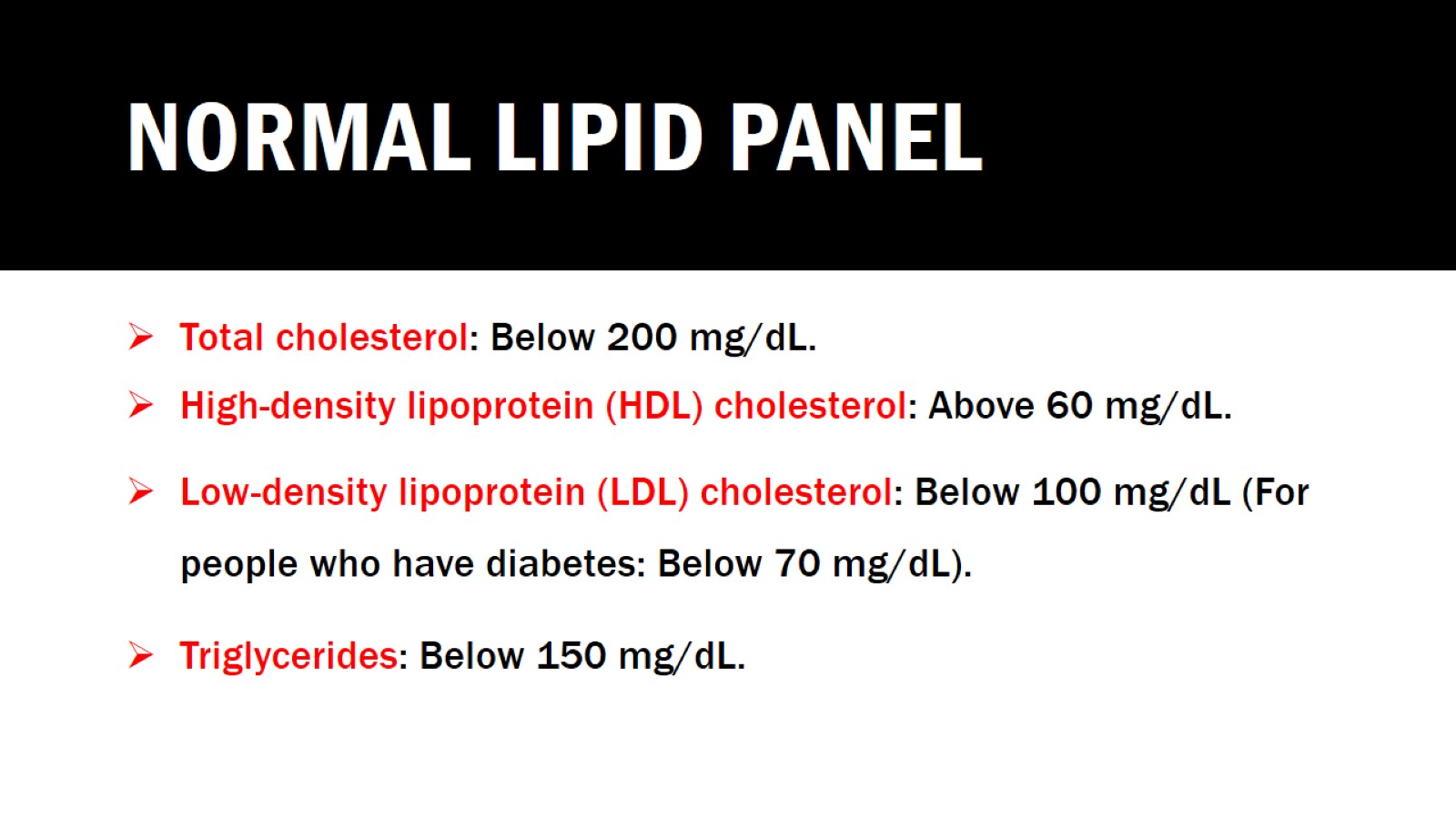 Normal lipid panel
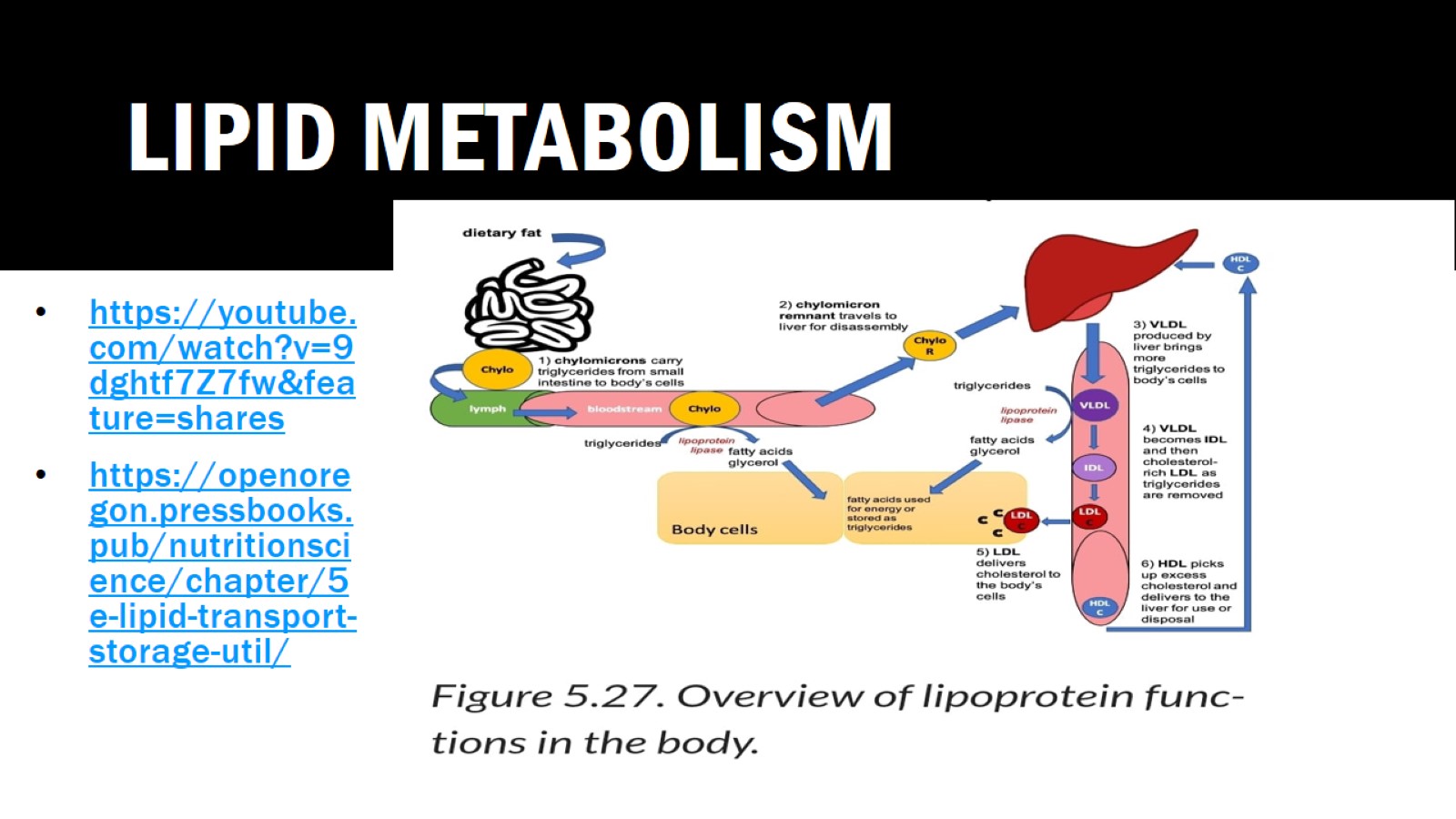 Lipid metabolism
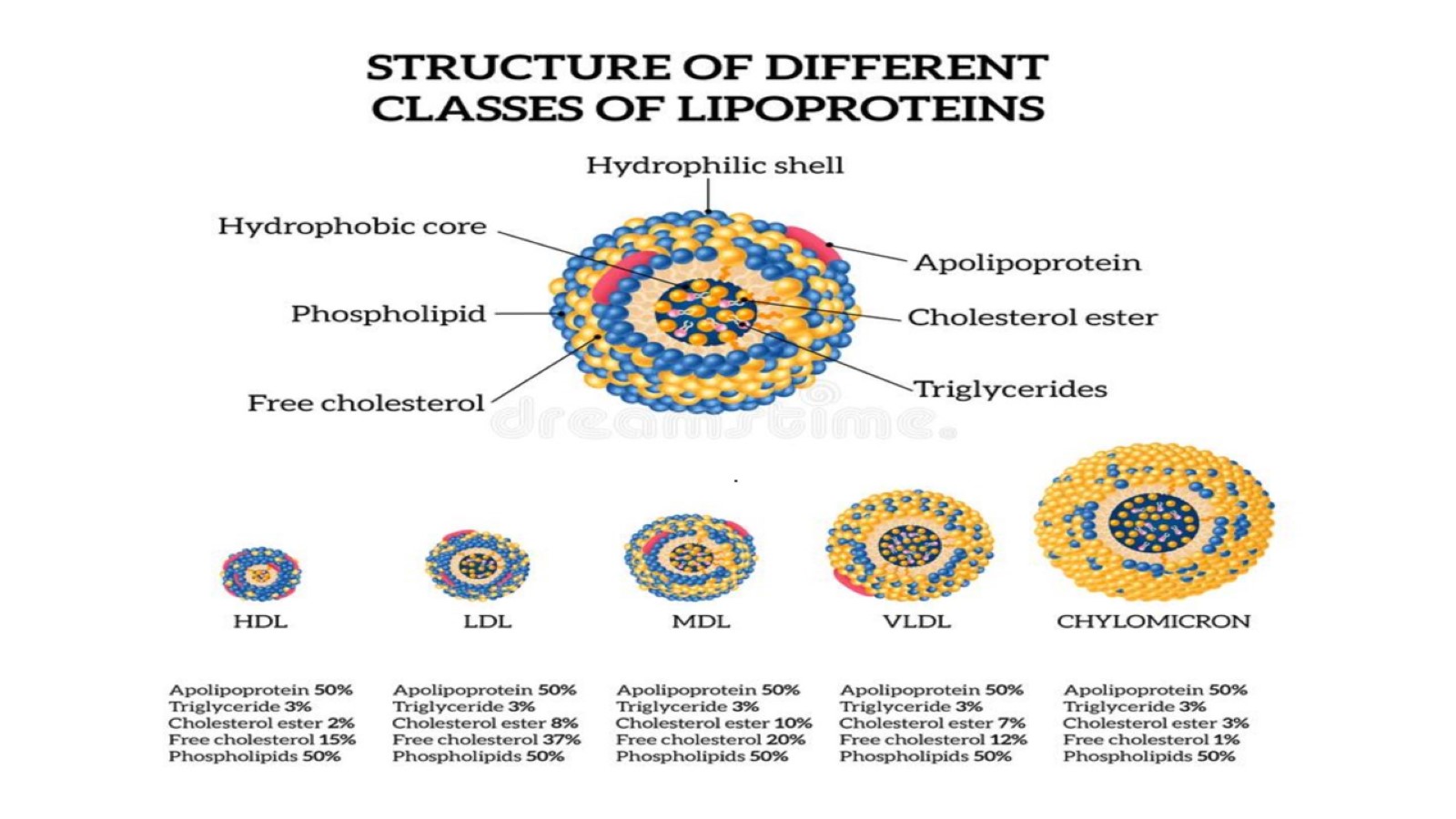 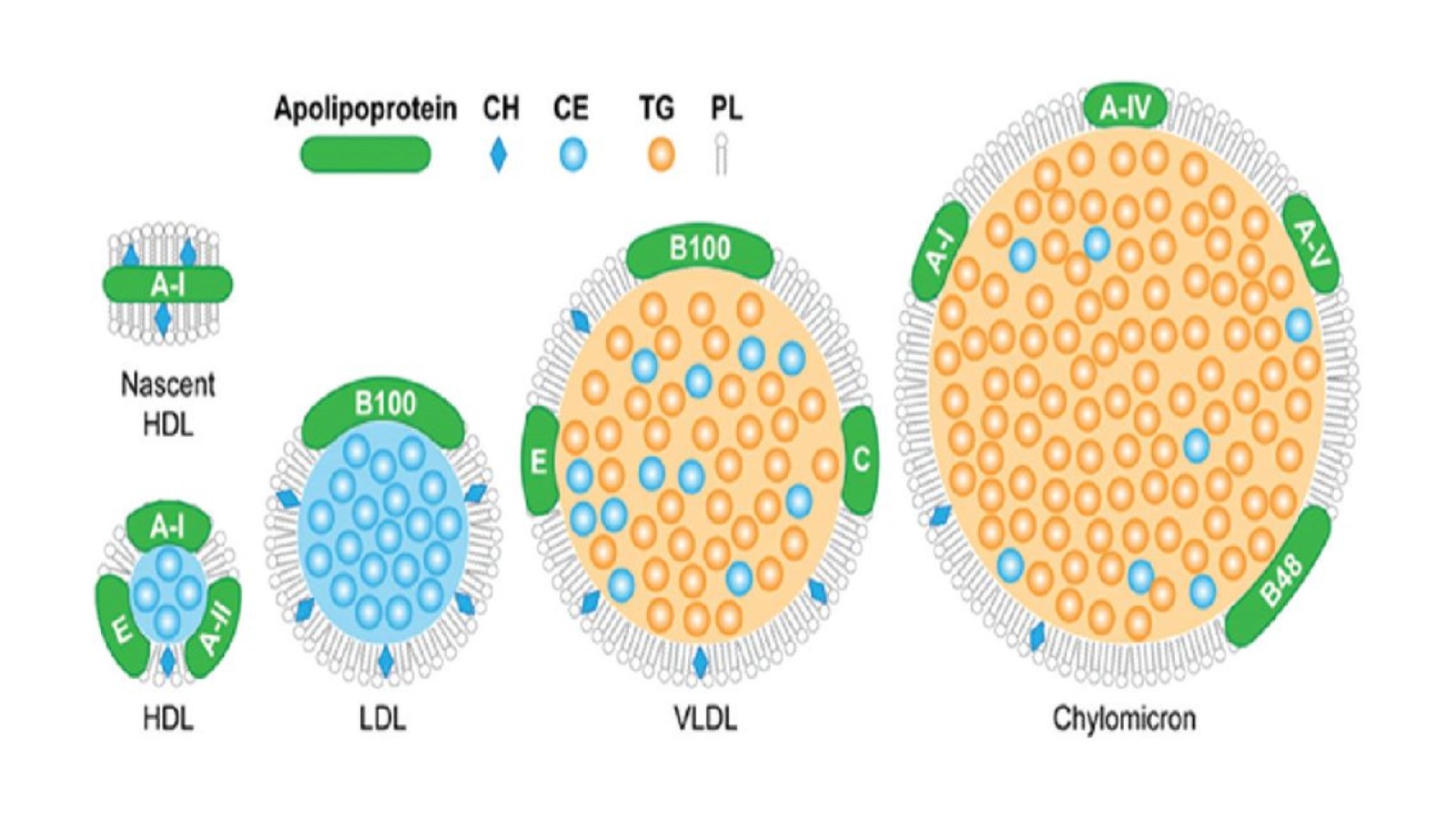 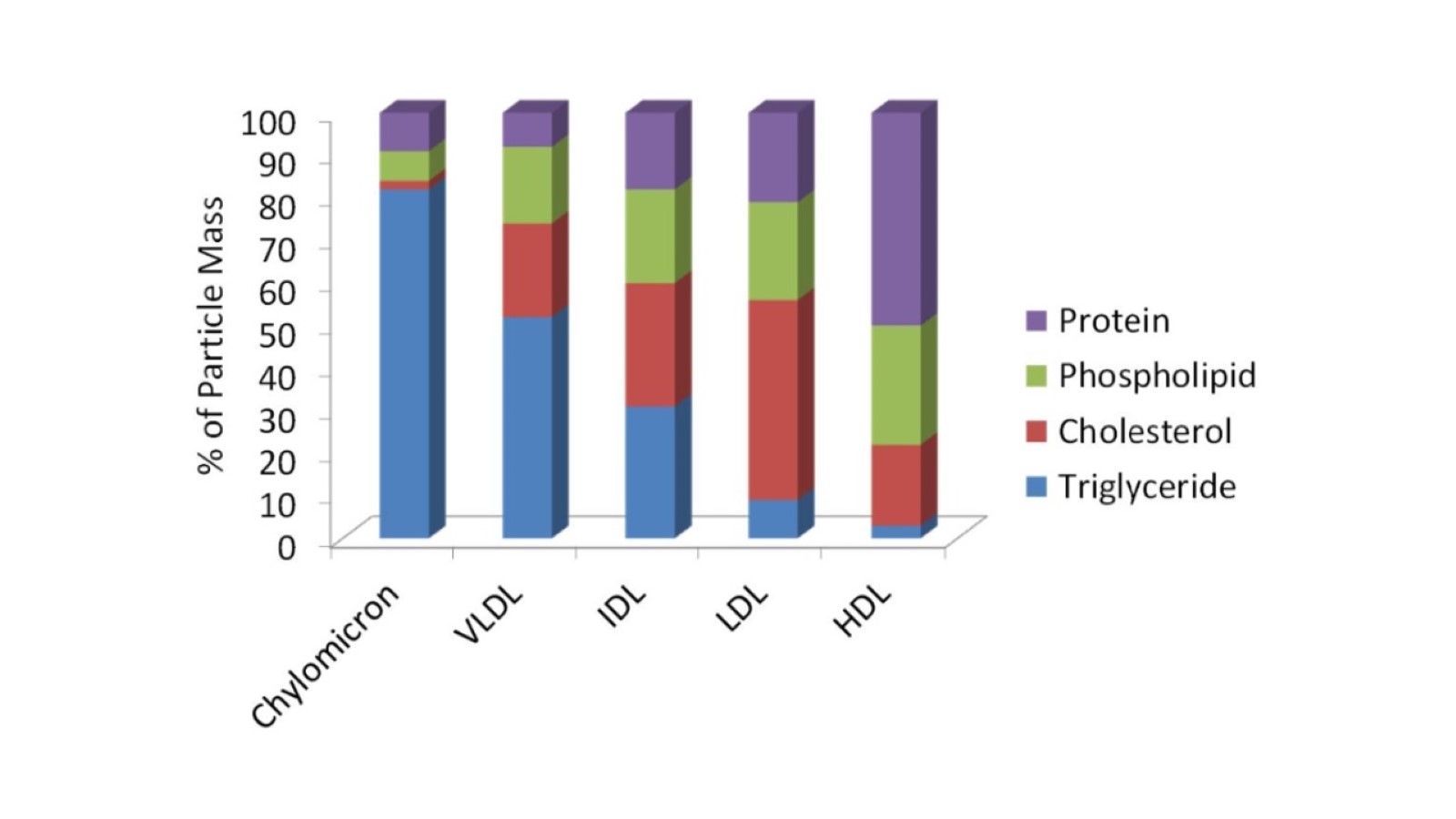 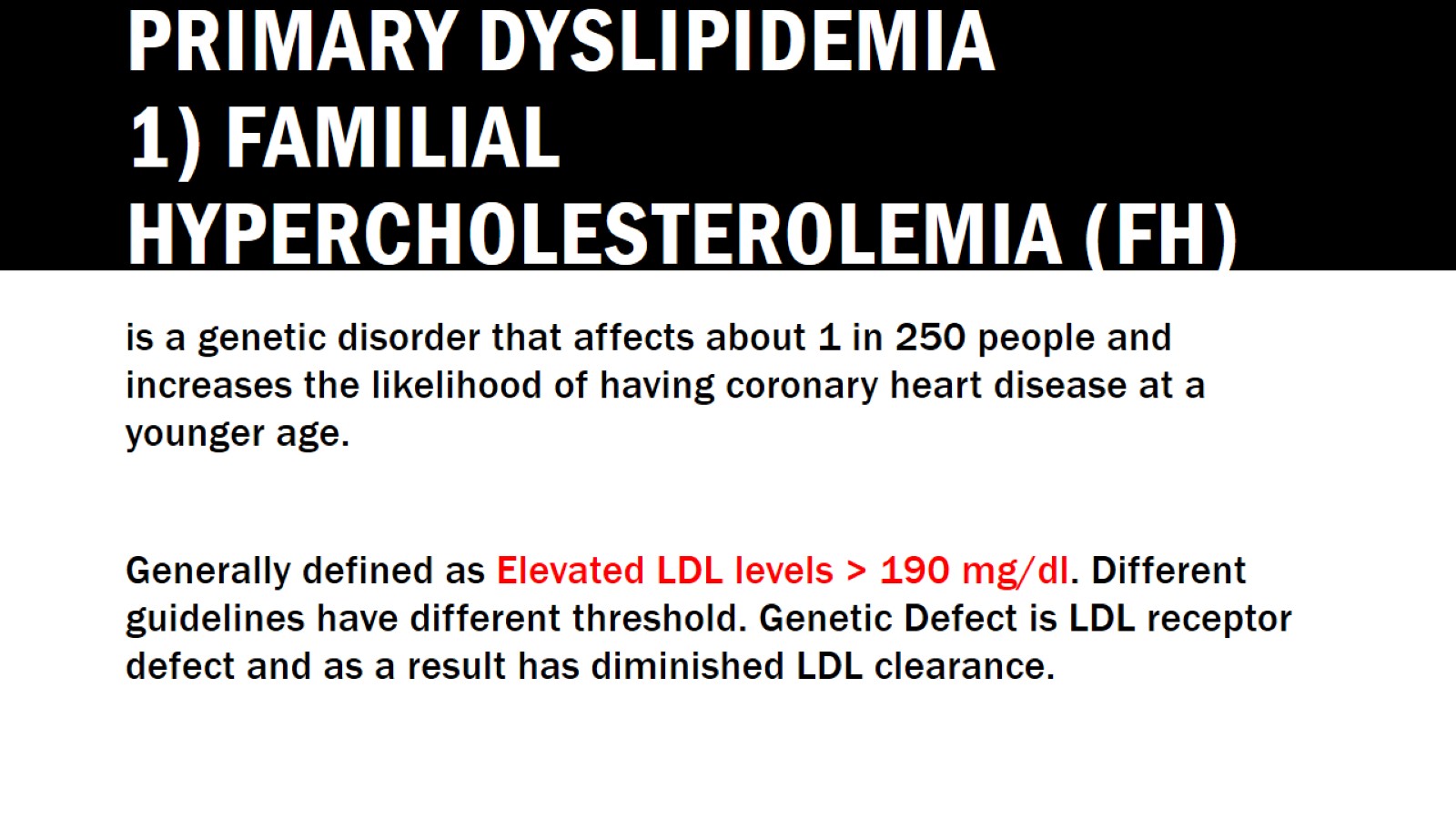 Primary dyslipidemia1) Familial hypercholesterolemia (FH)
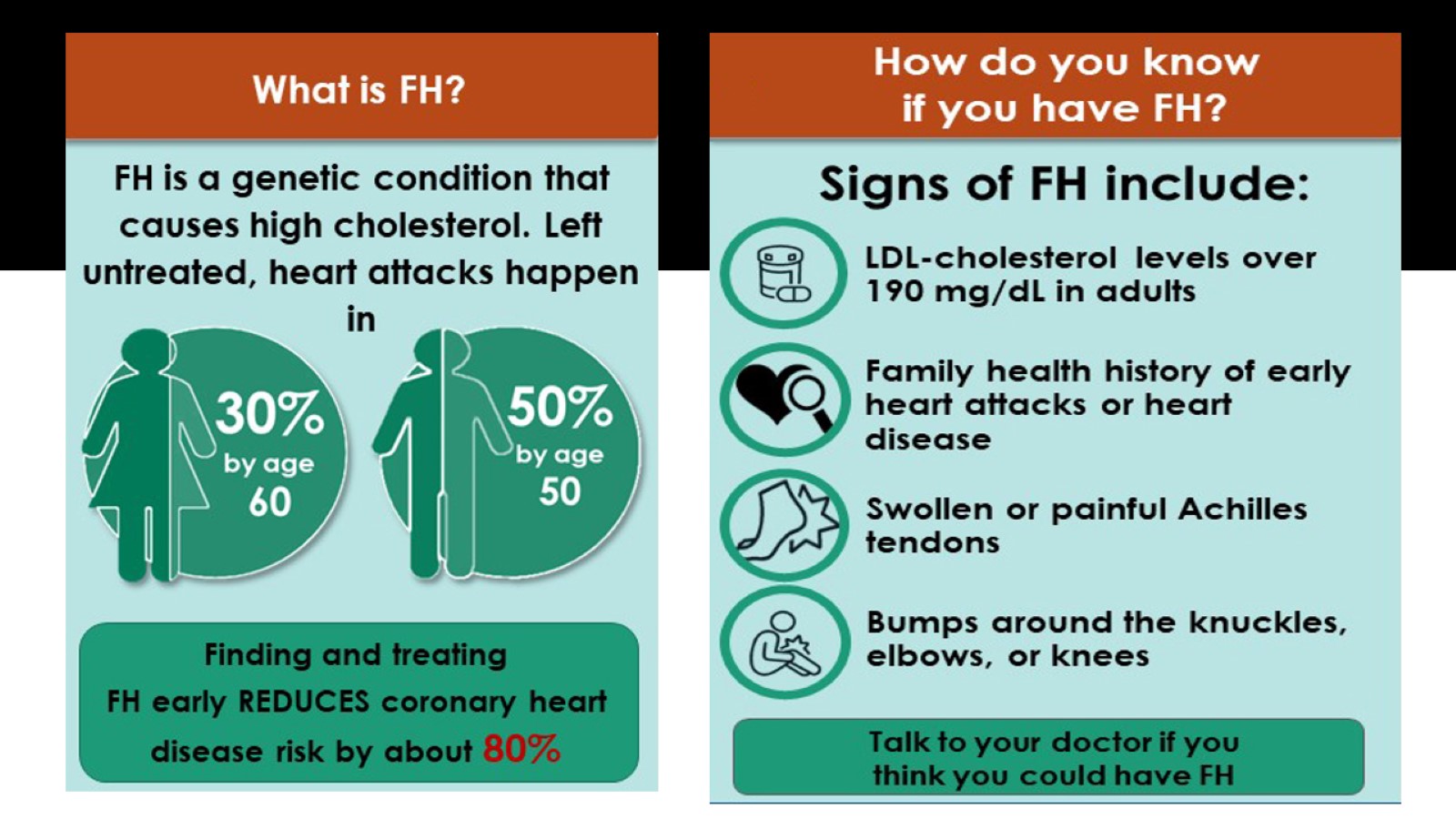 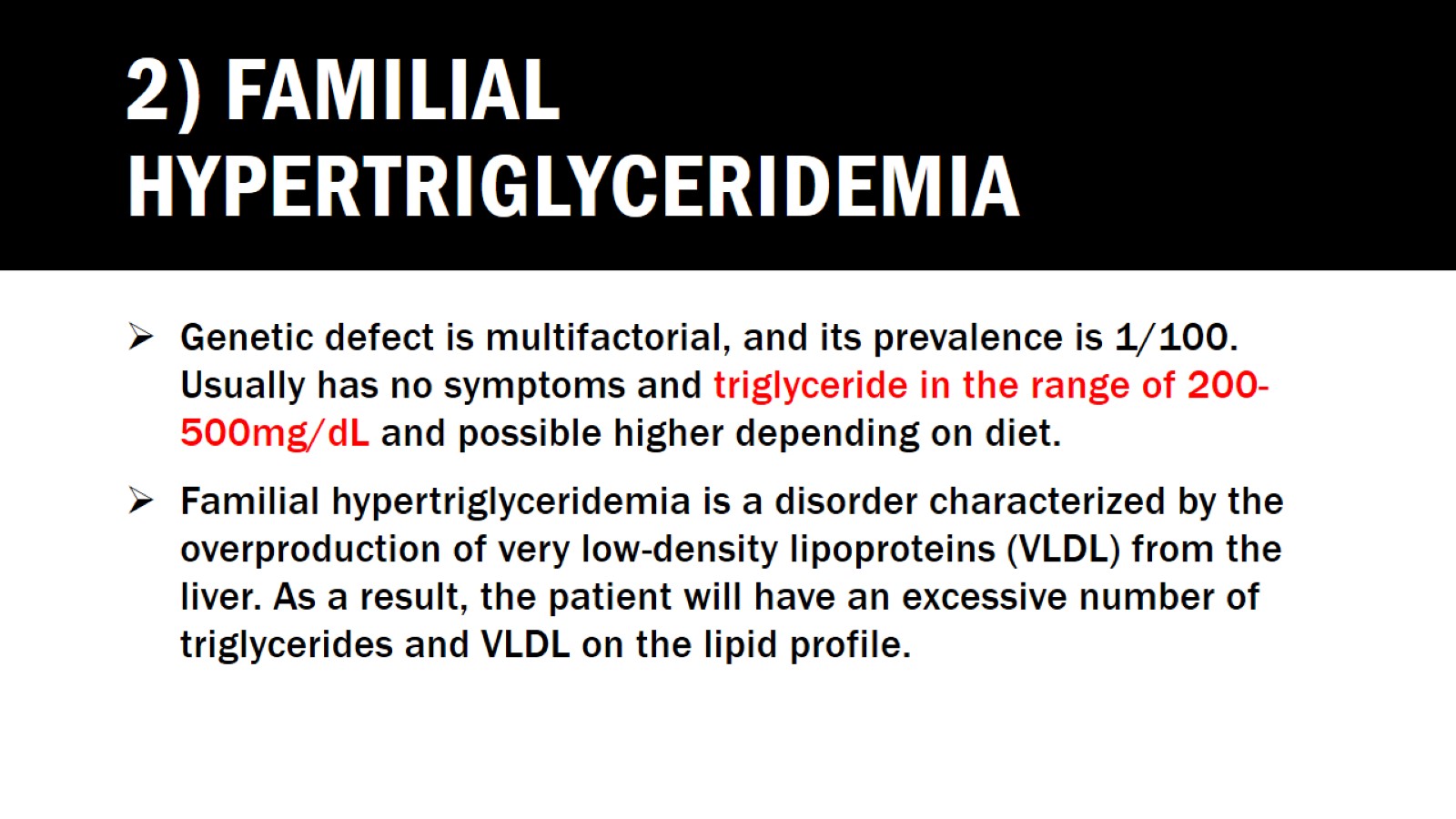 2) Familial Hypertriglyceridemia
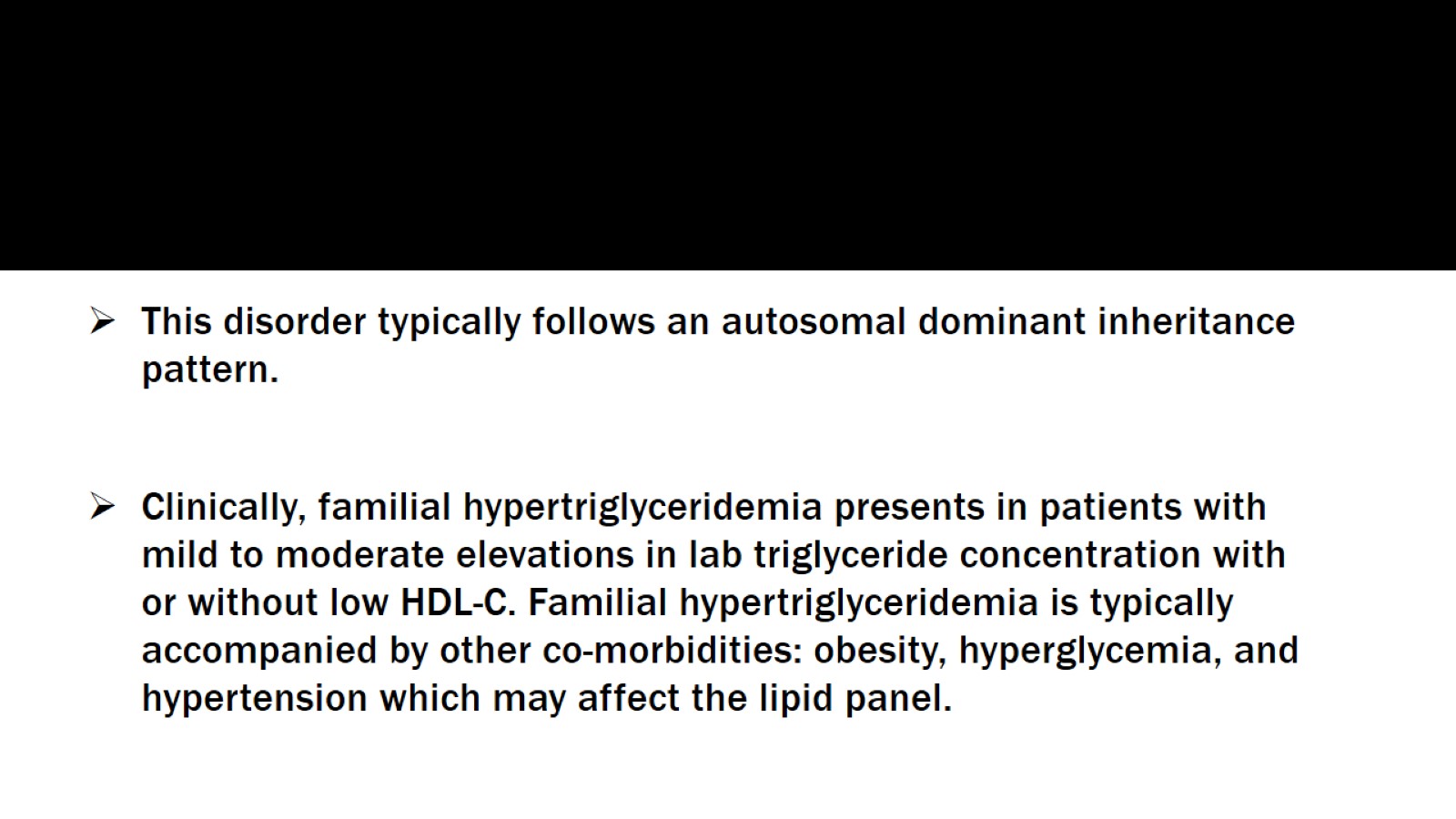 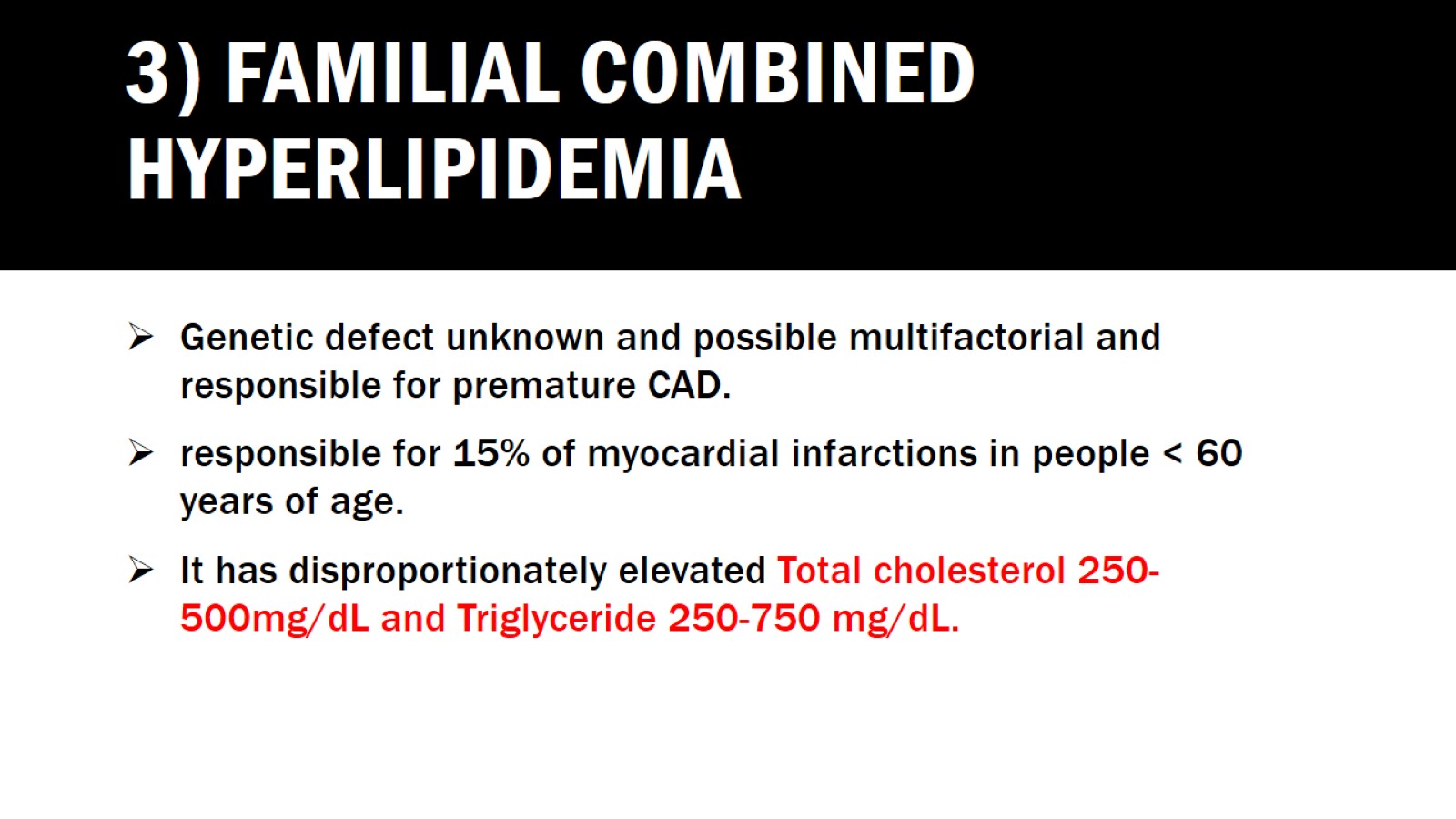 3) Familial Combined Hyperlipidemia
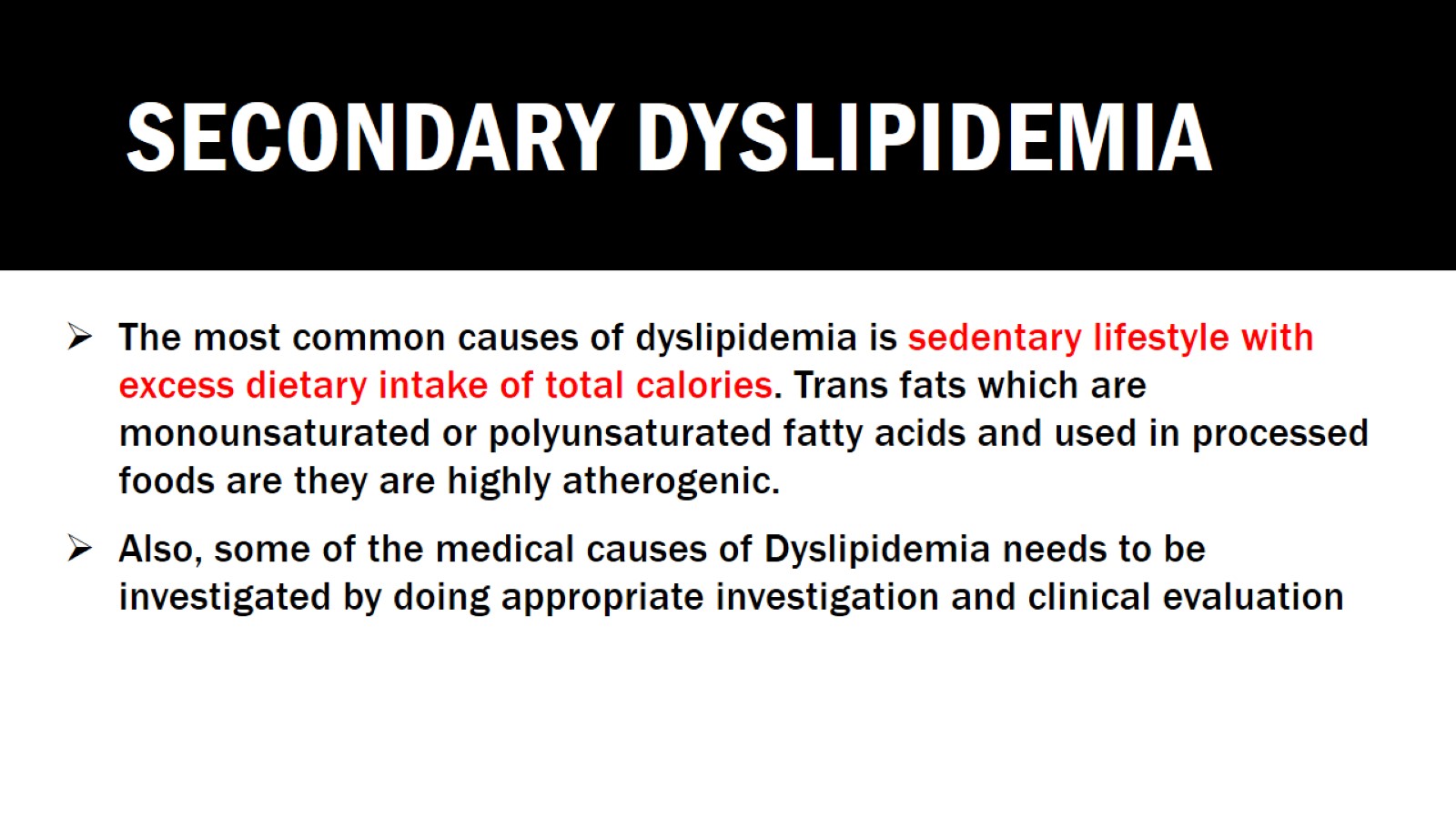 Secondary dyslipidemia
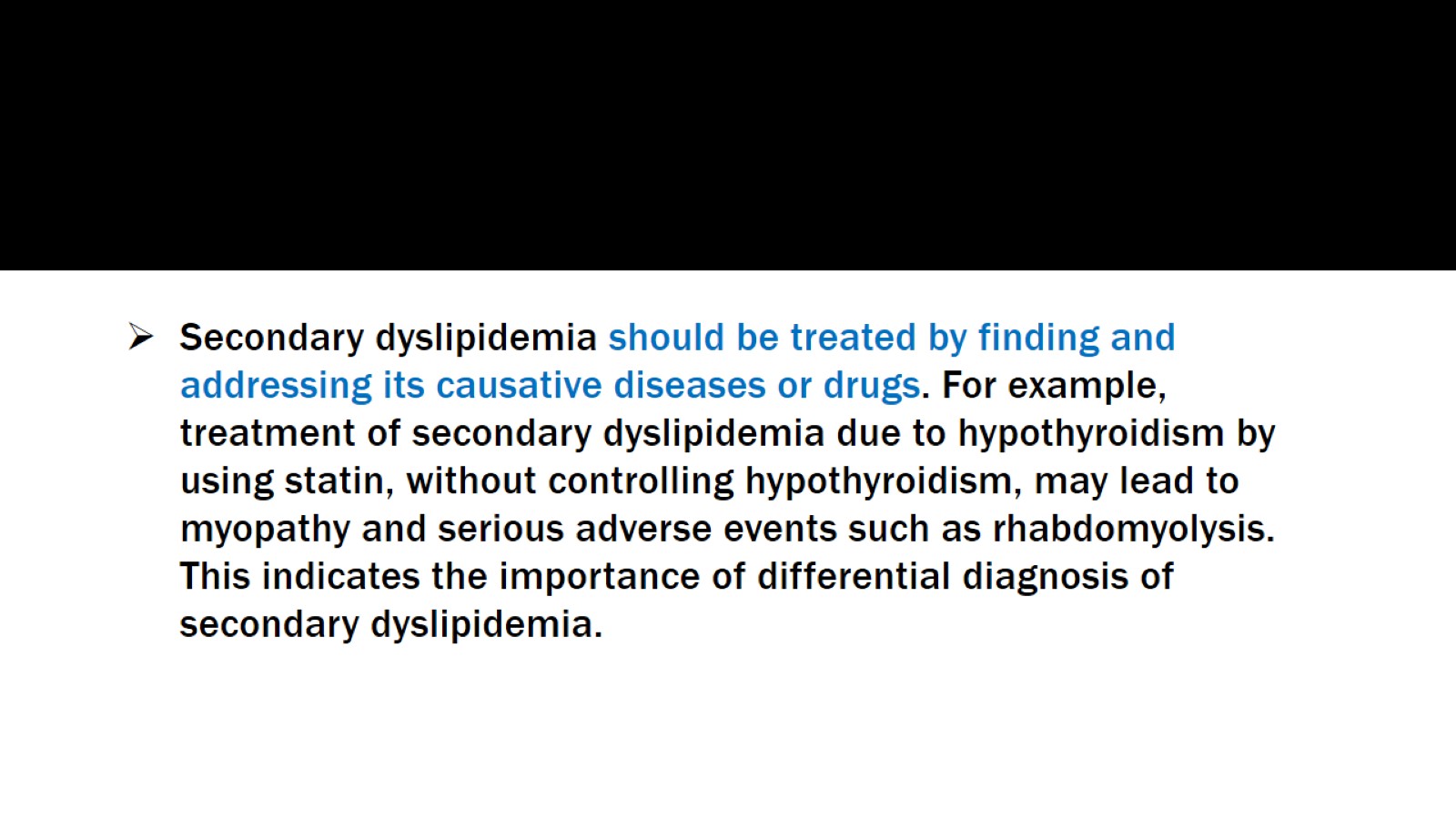 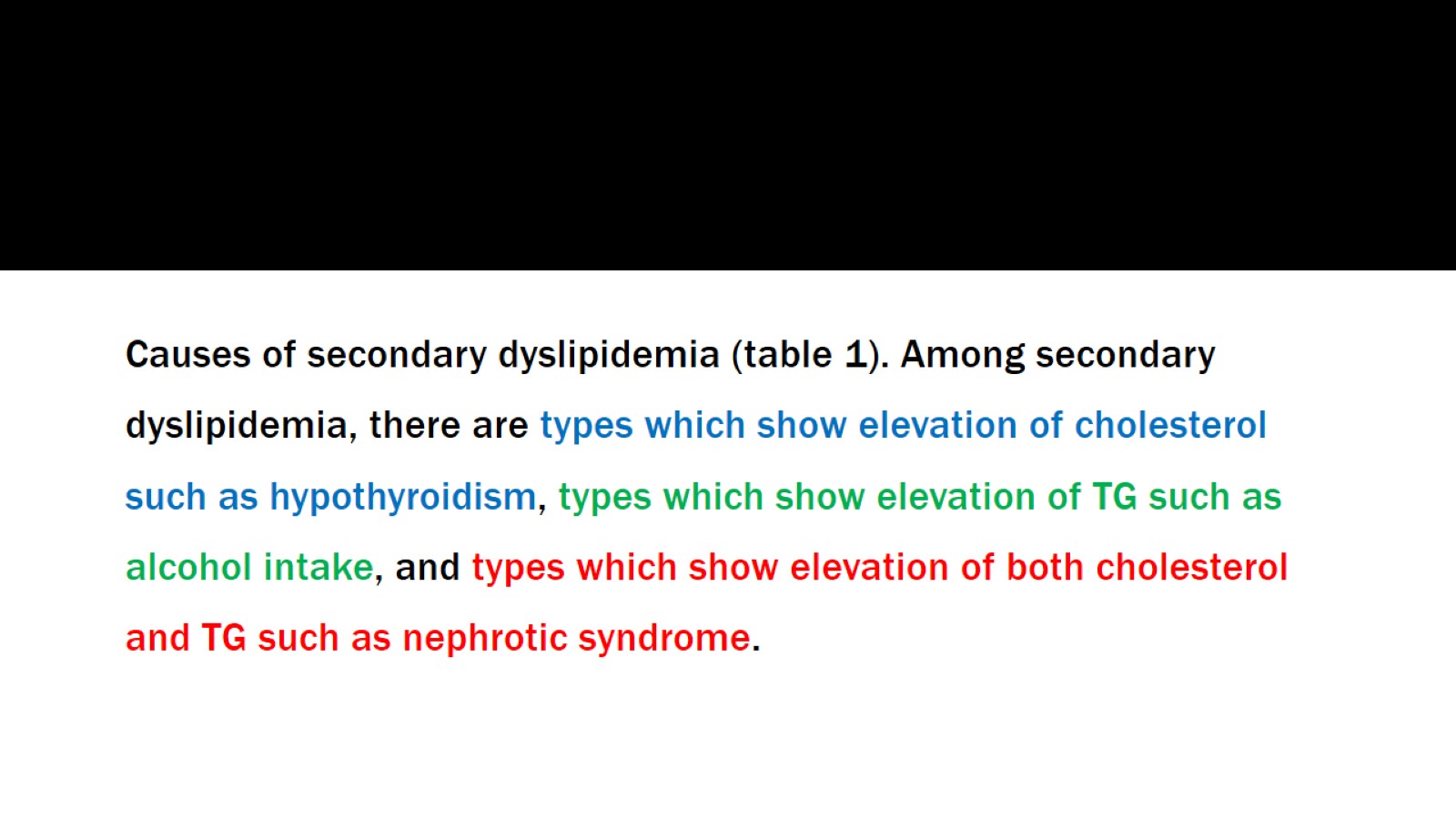 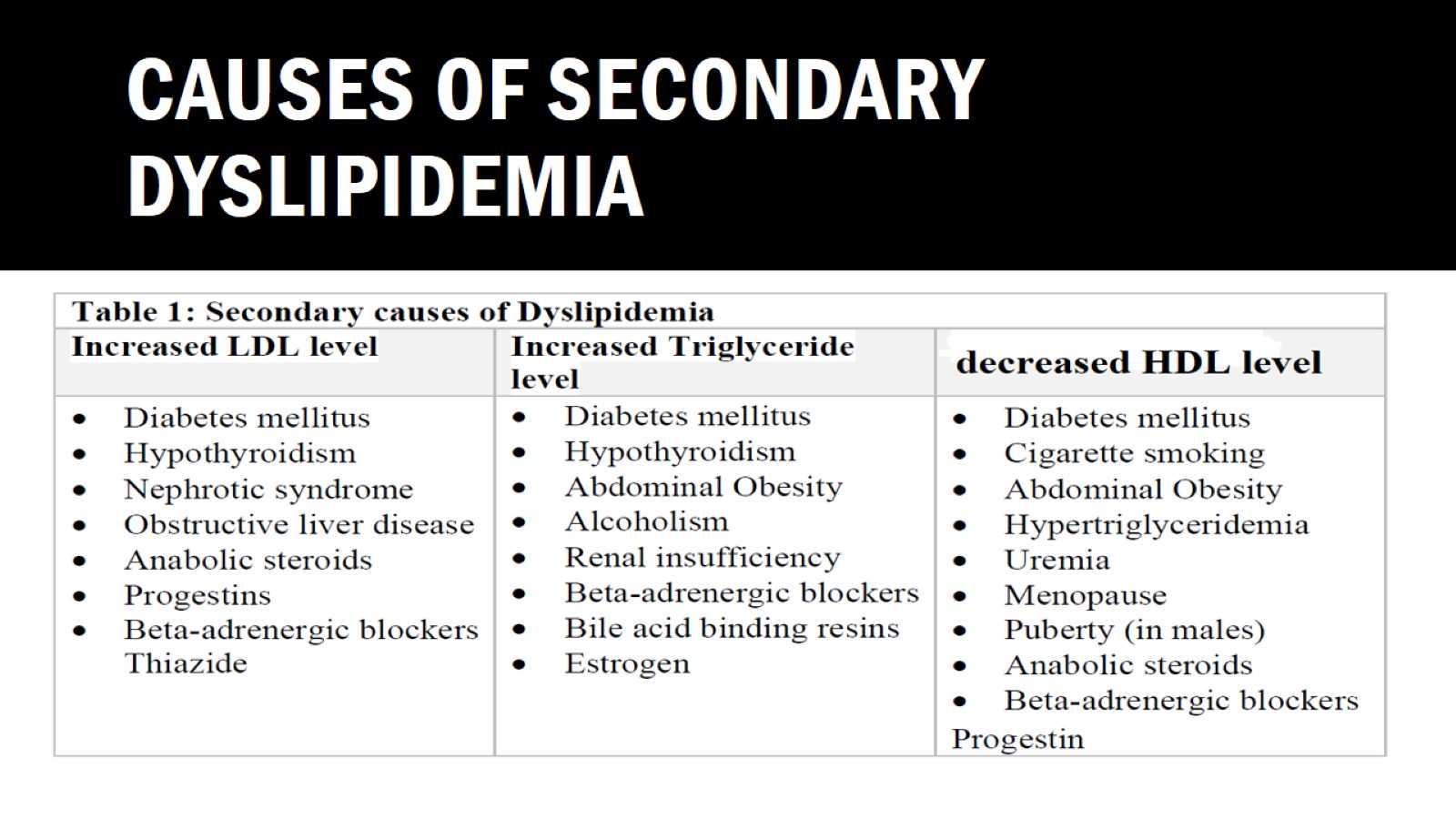 Causes of secondary dyslipidemia
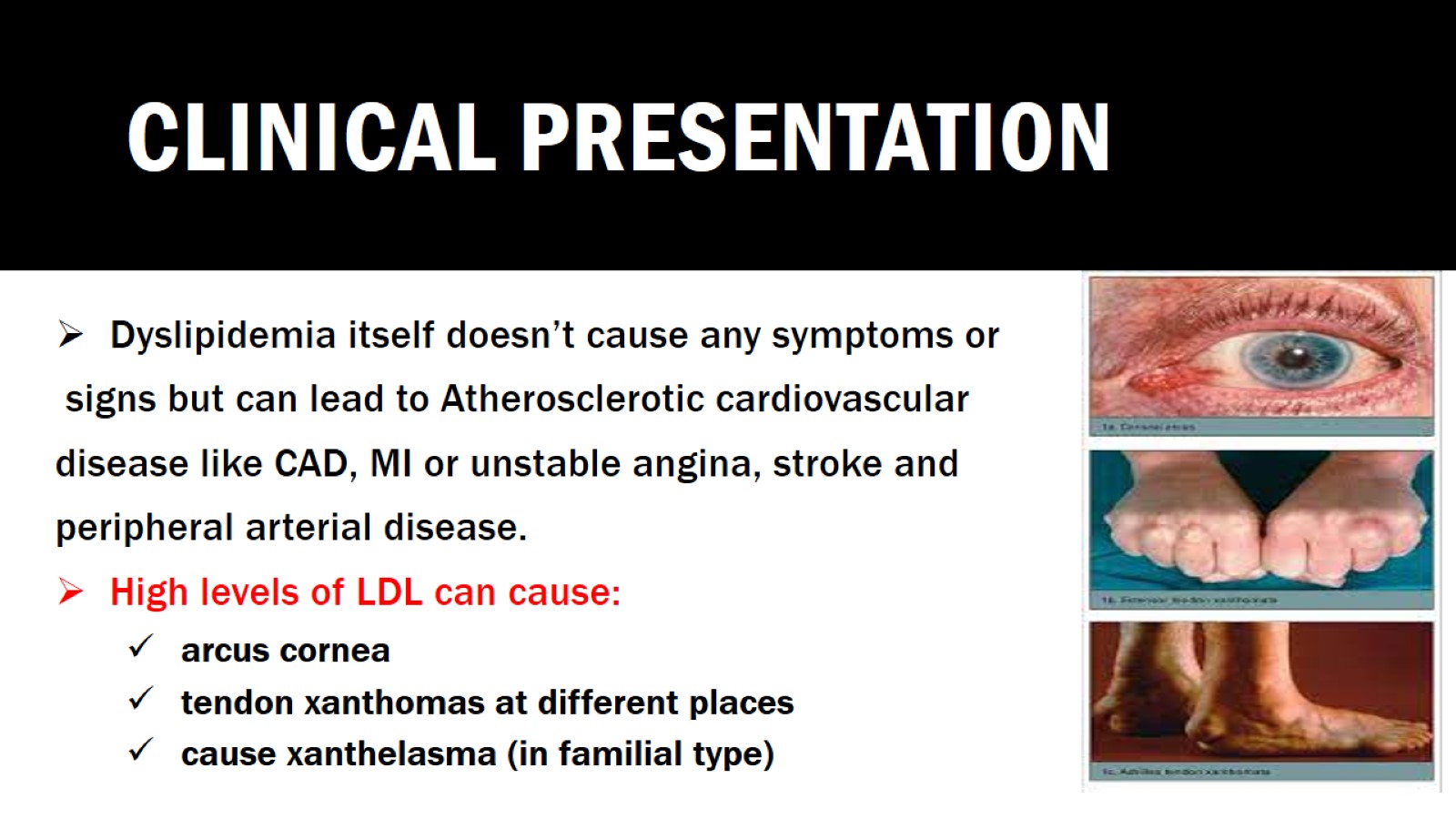 Clinical presentation
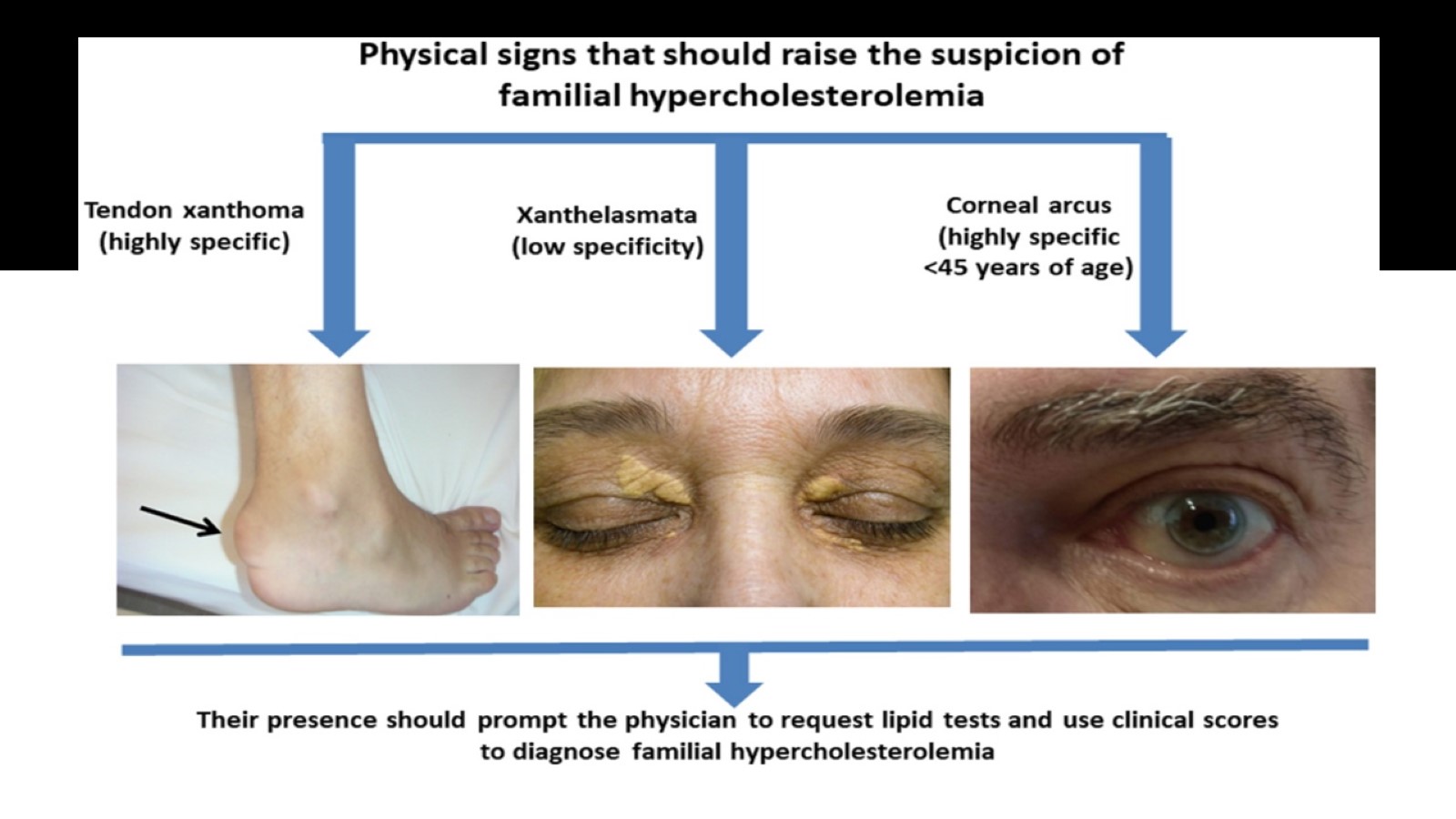 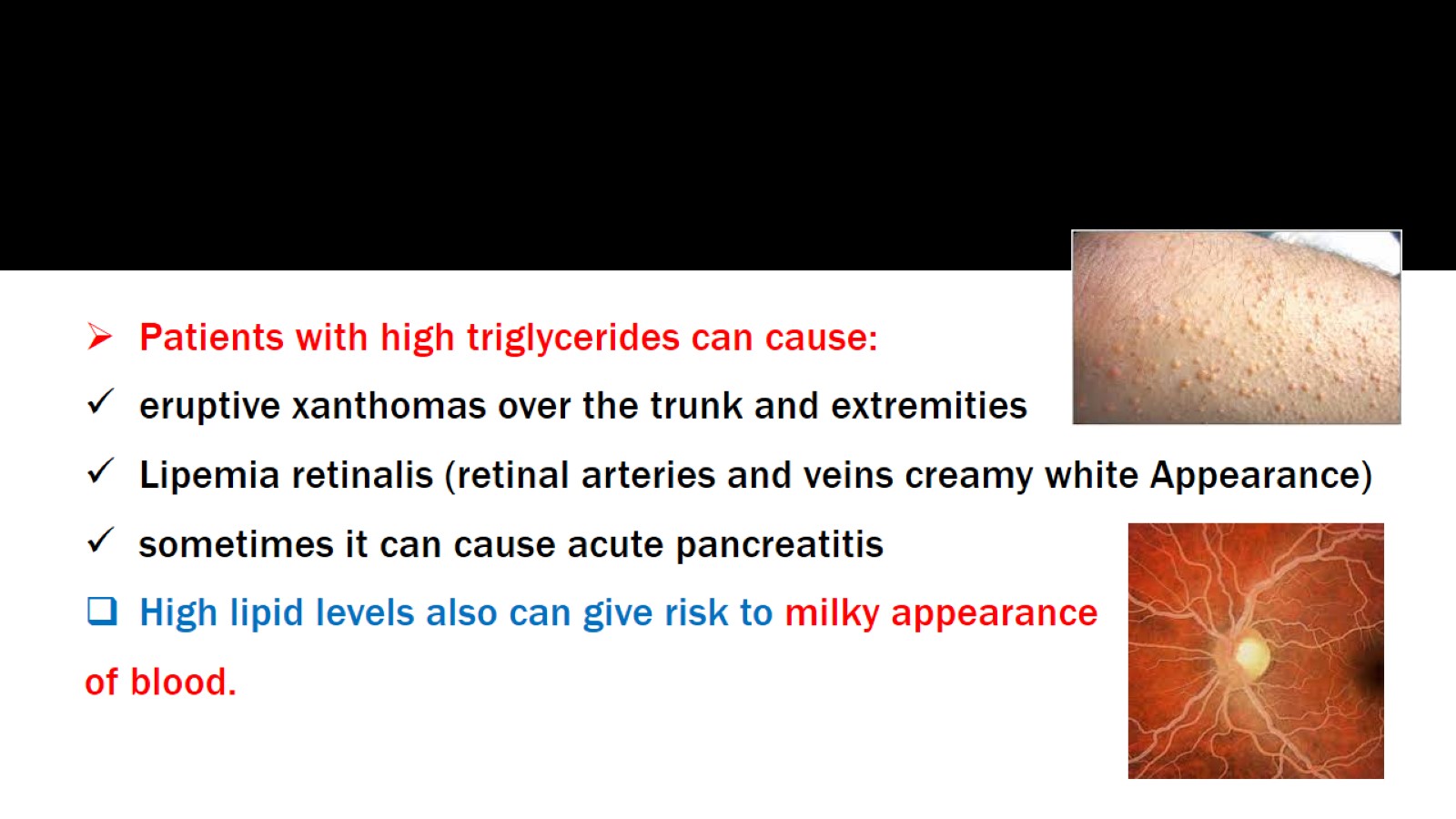 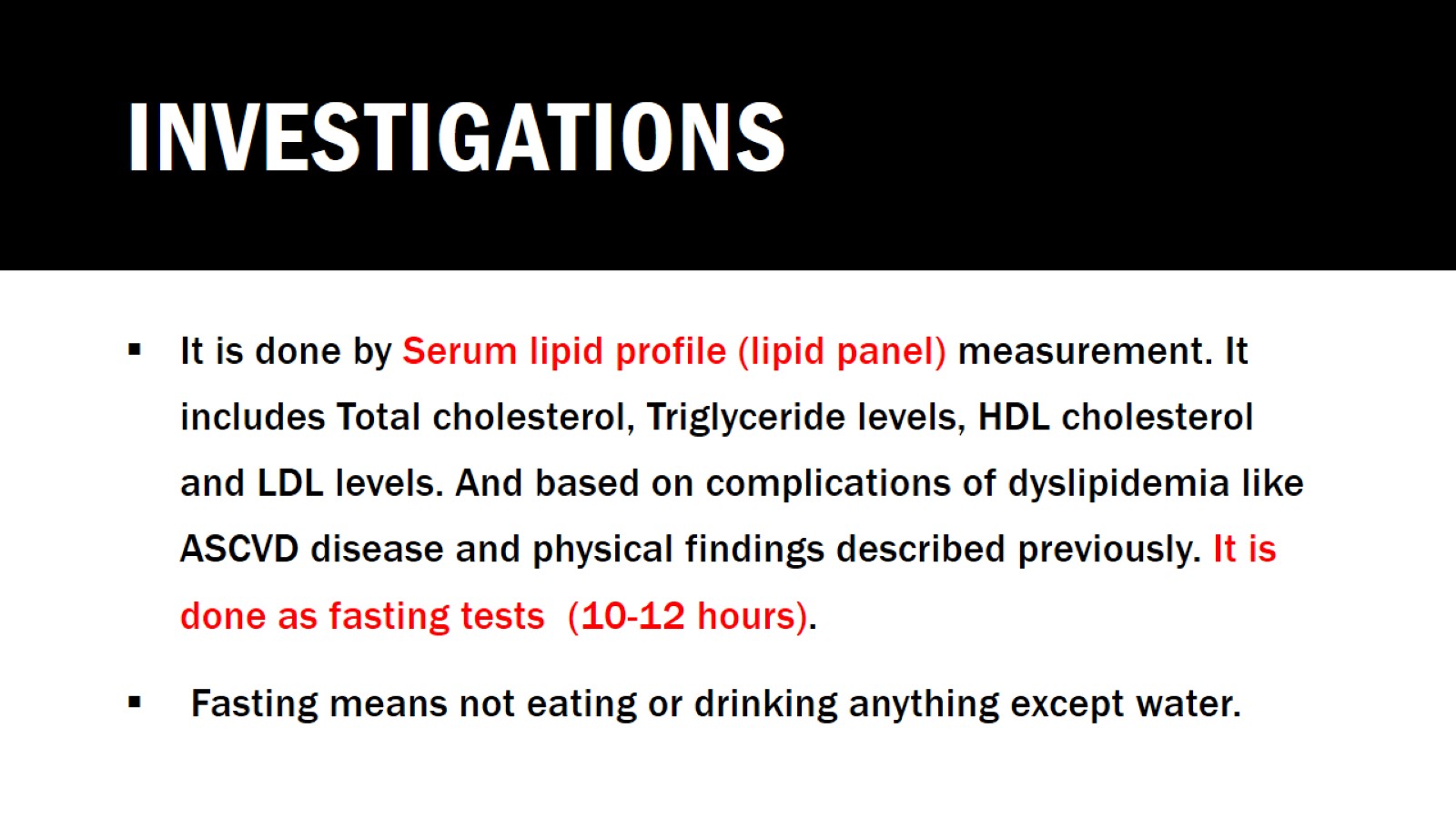 investigations
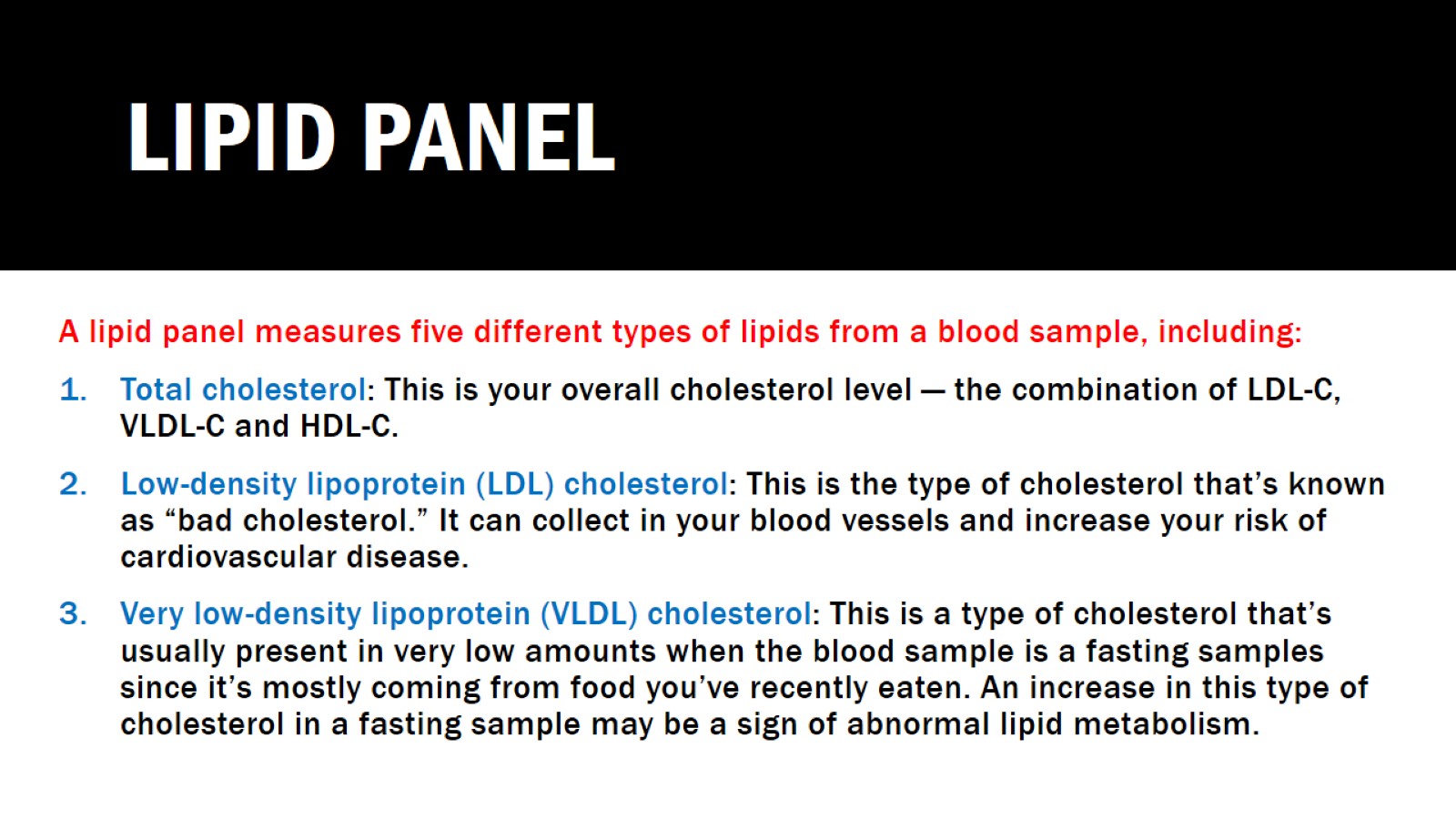 Lipid panel
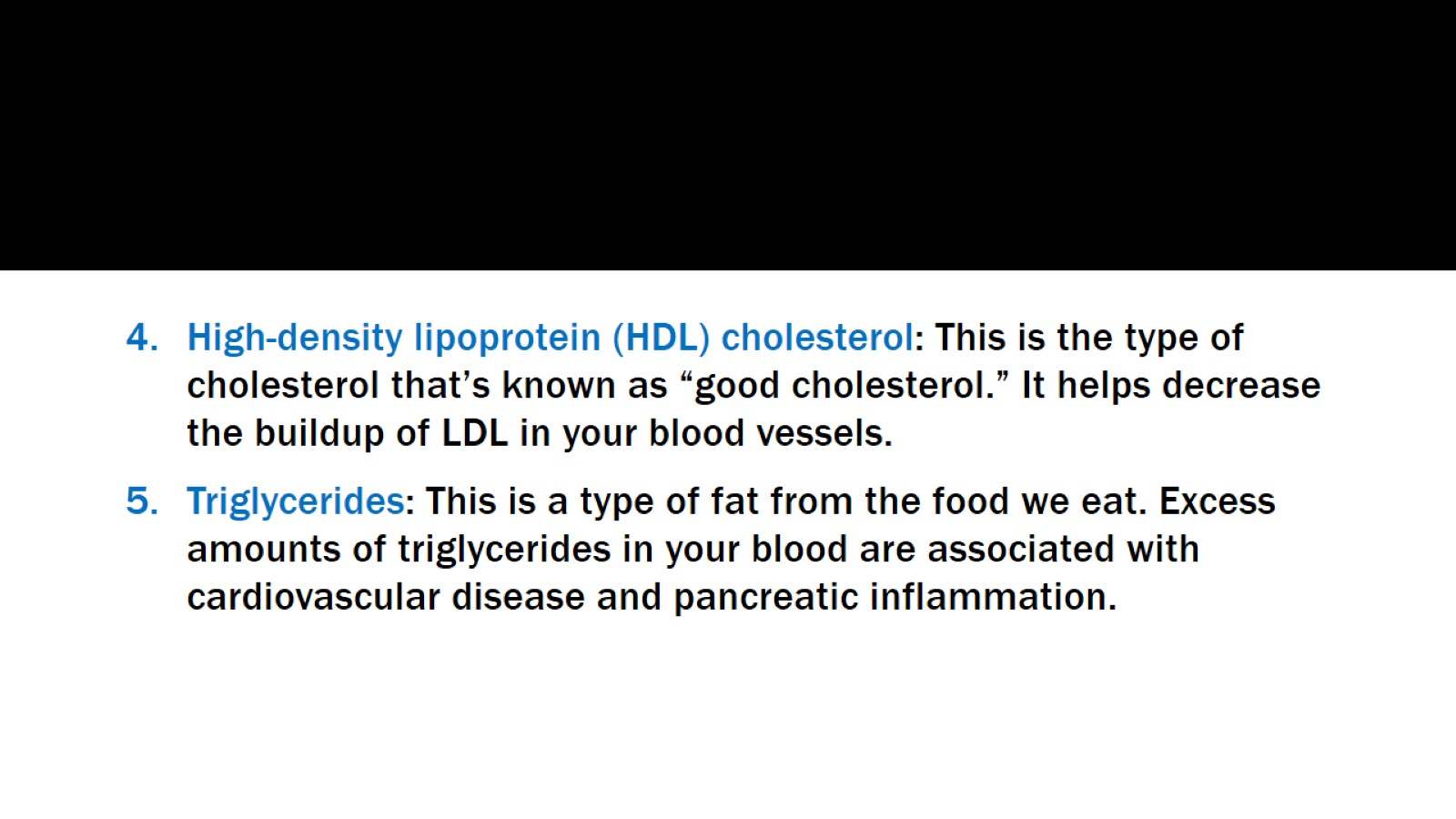 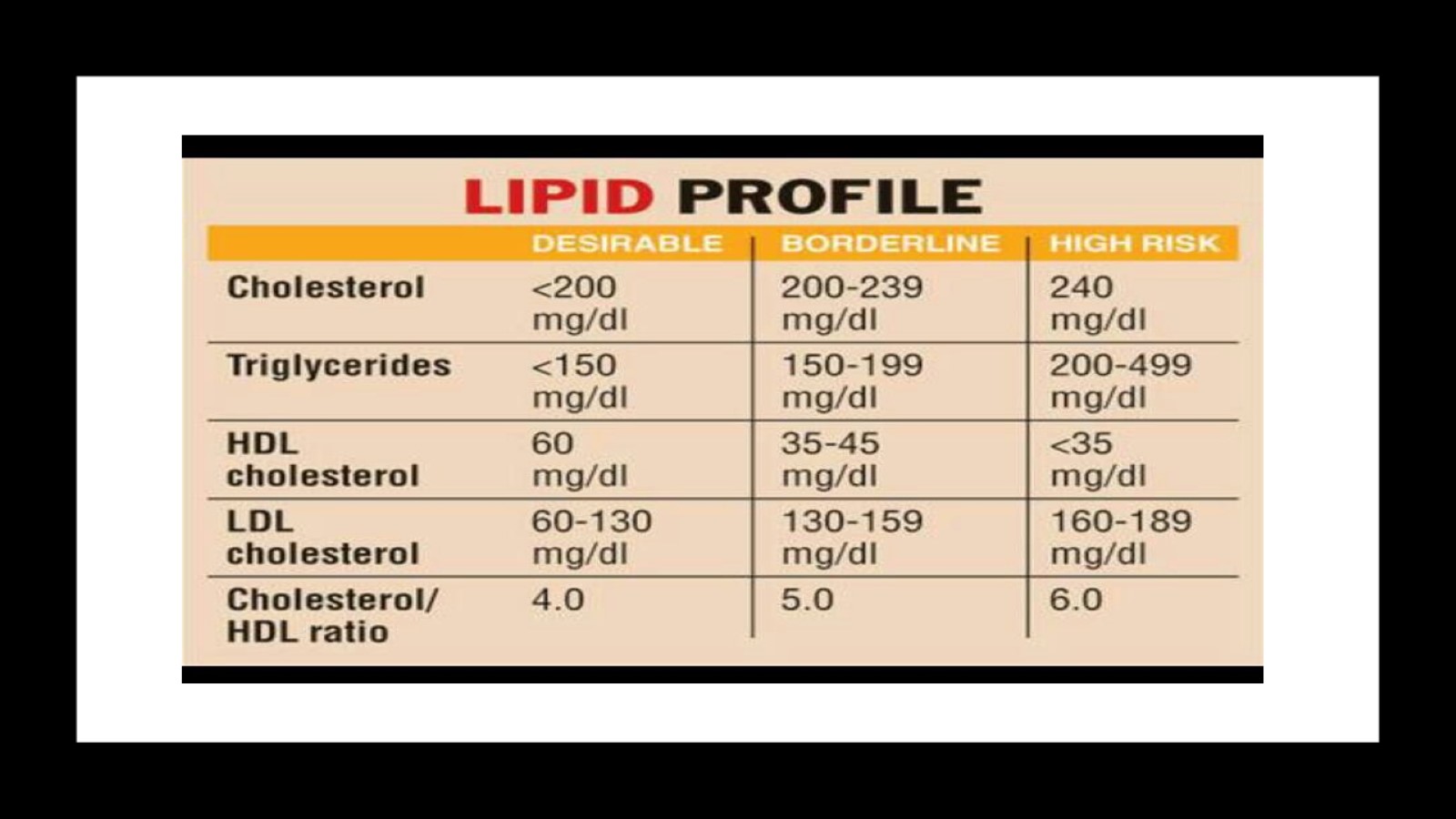 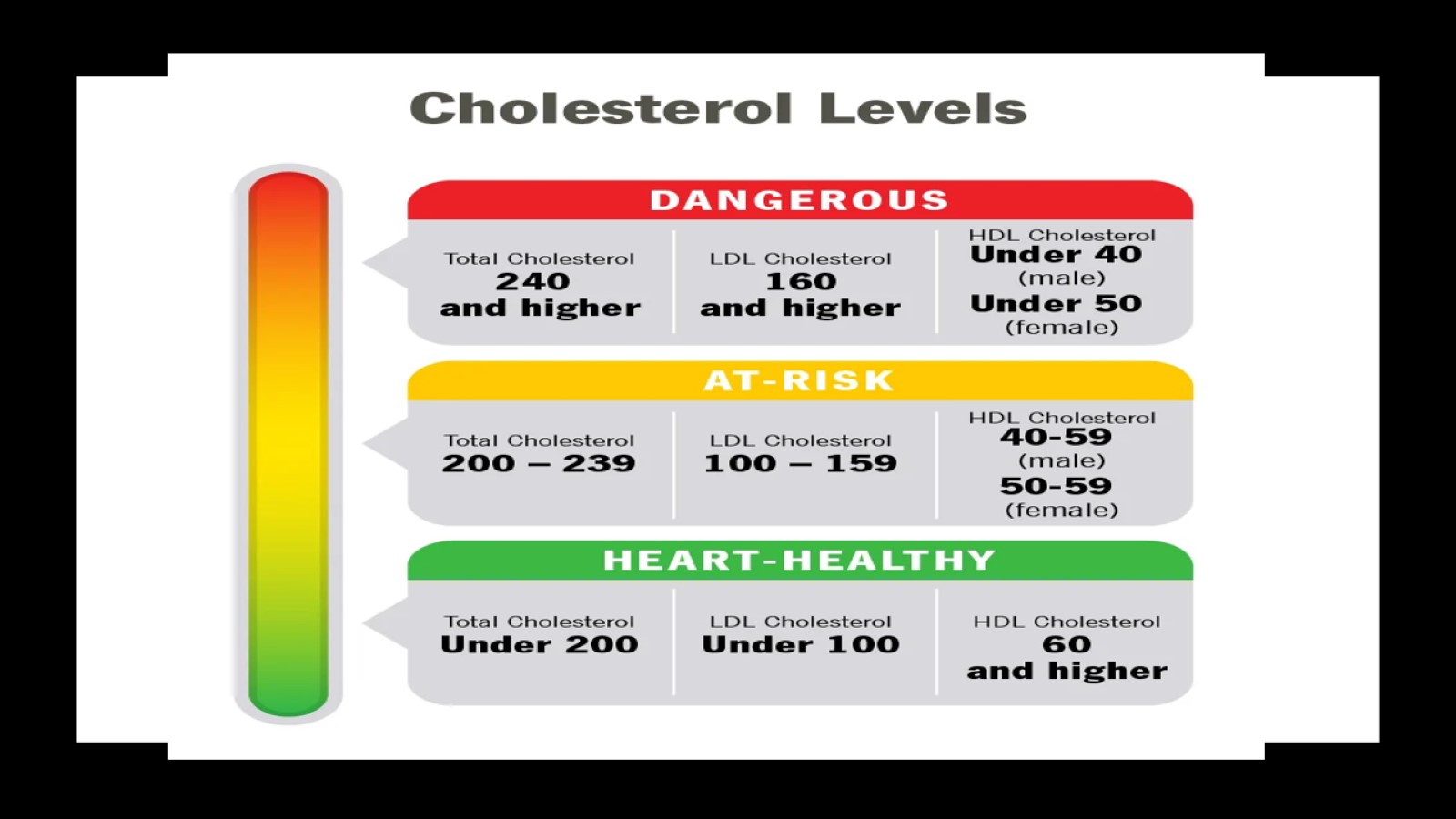 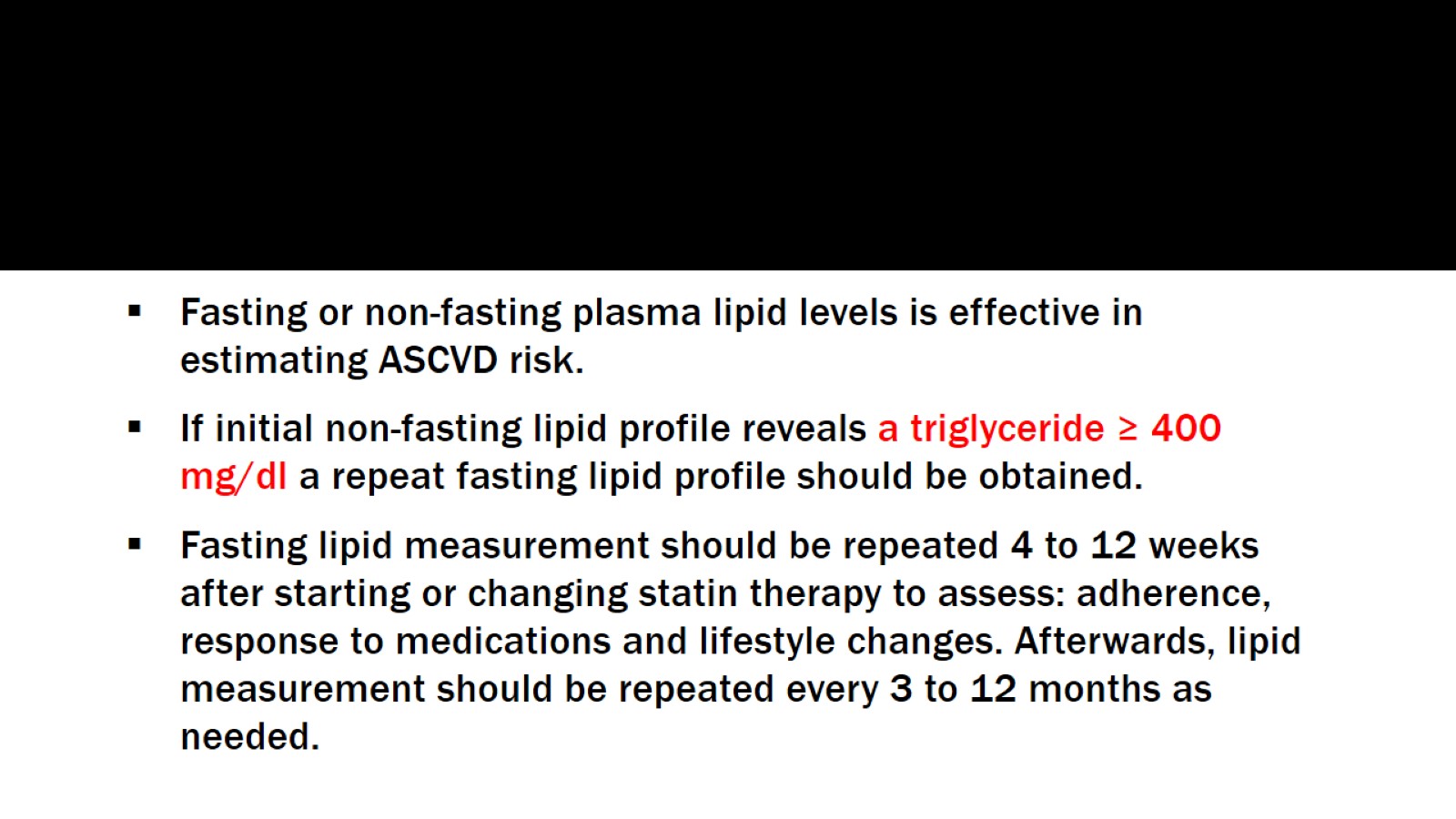 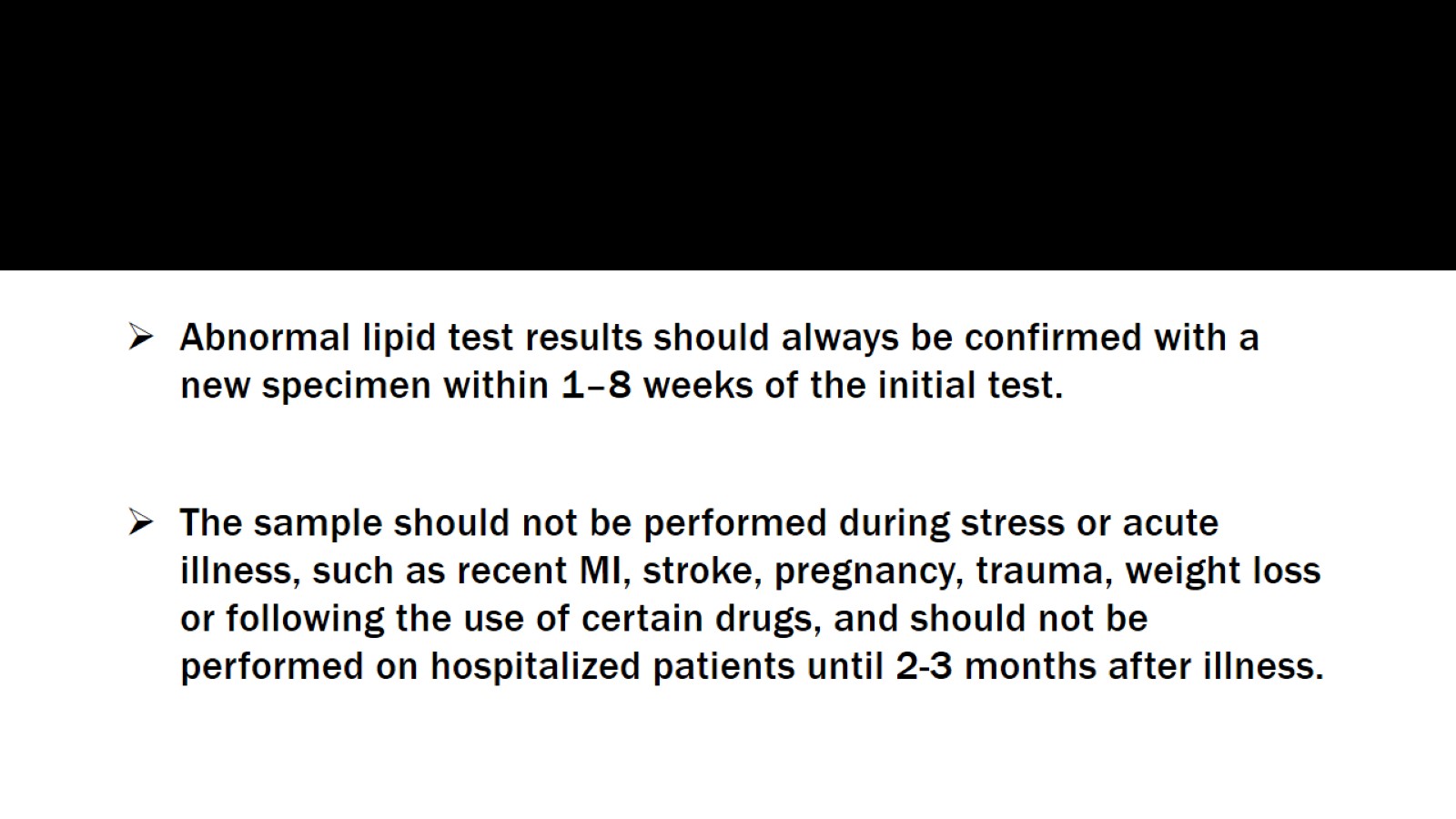 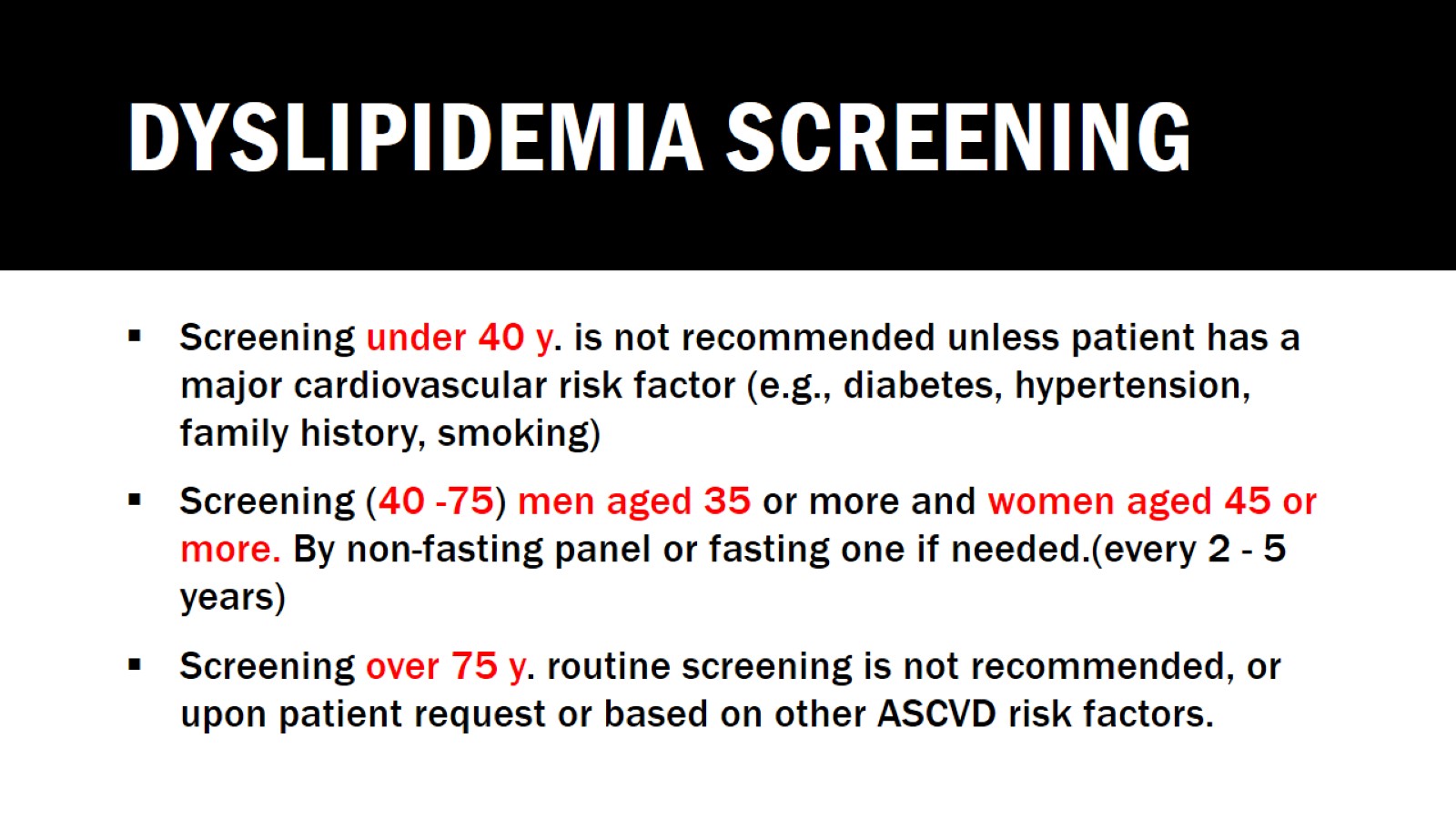 Dyslipidemia screening
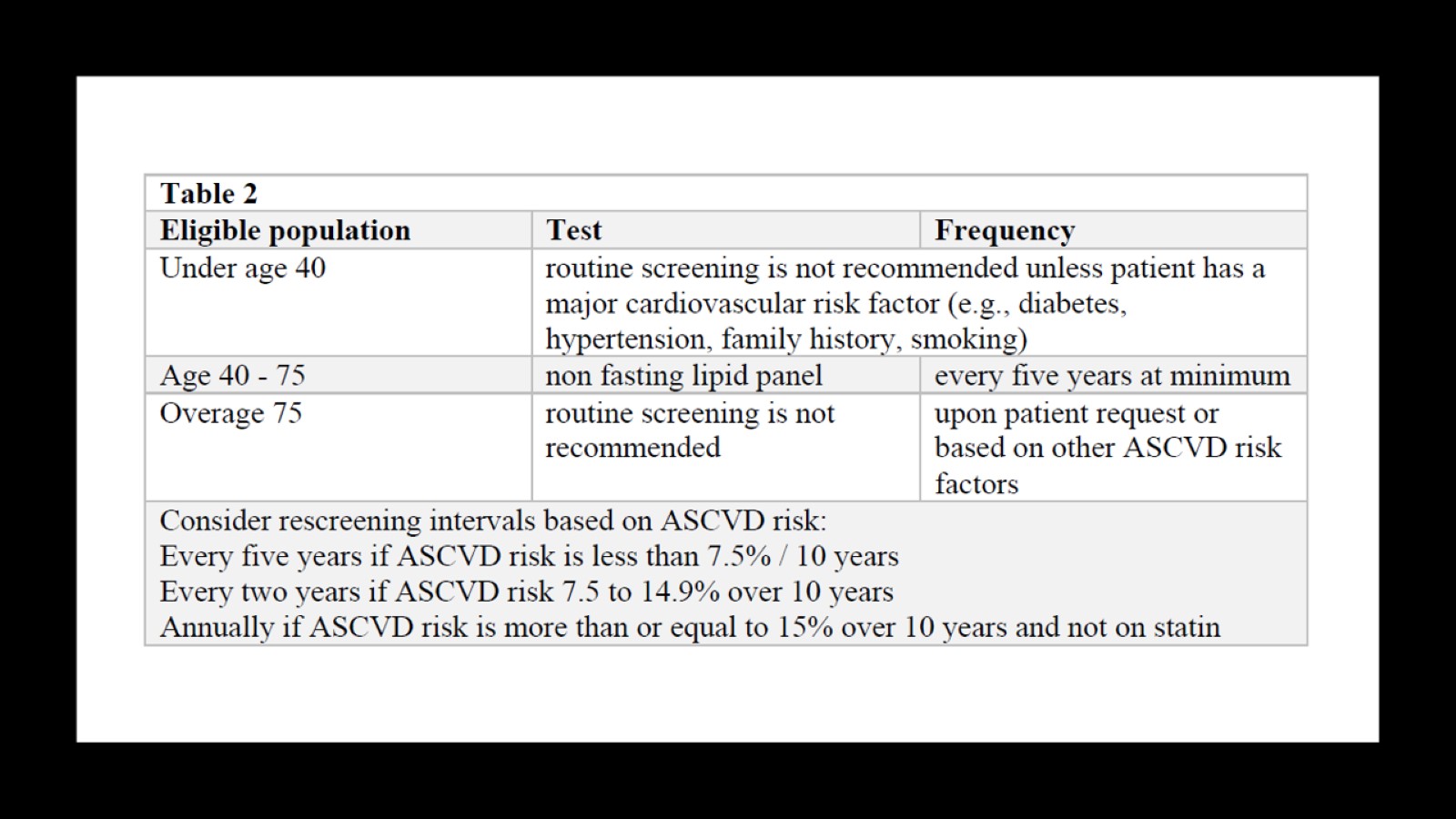 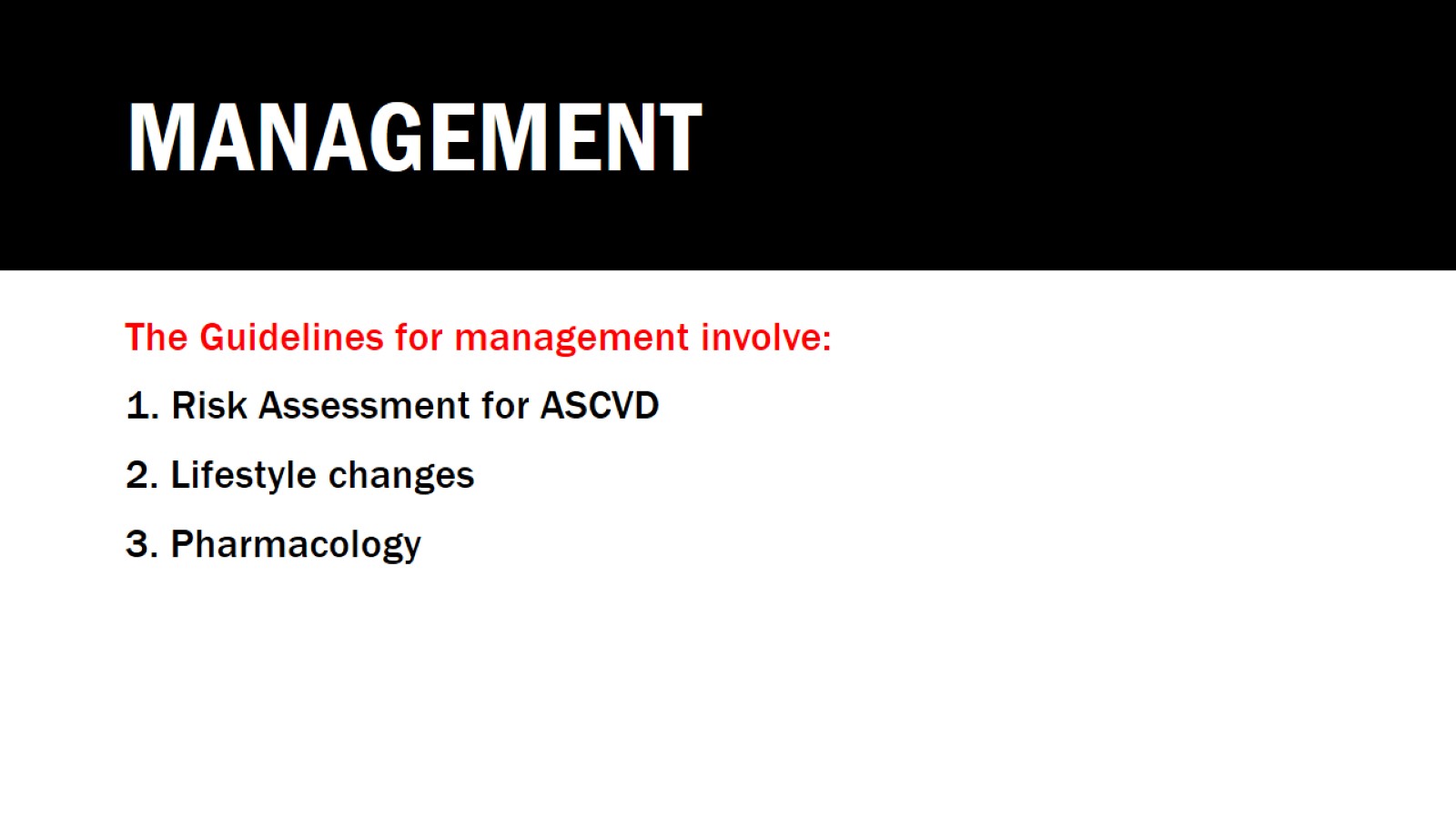 management
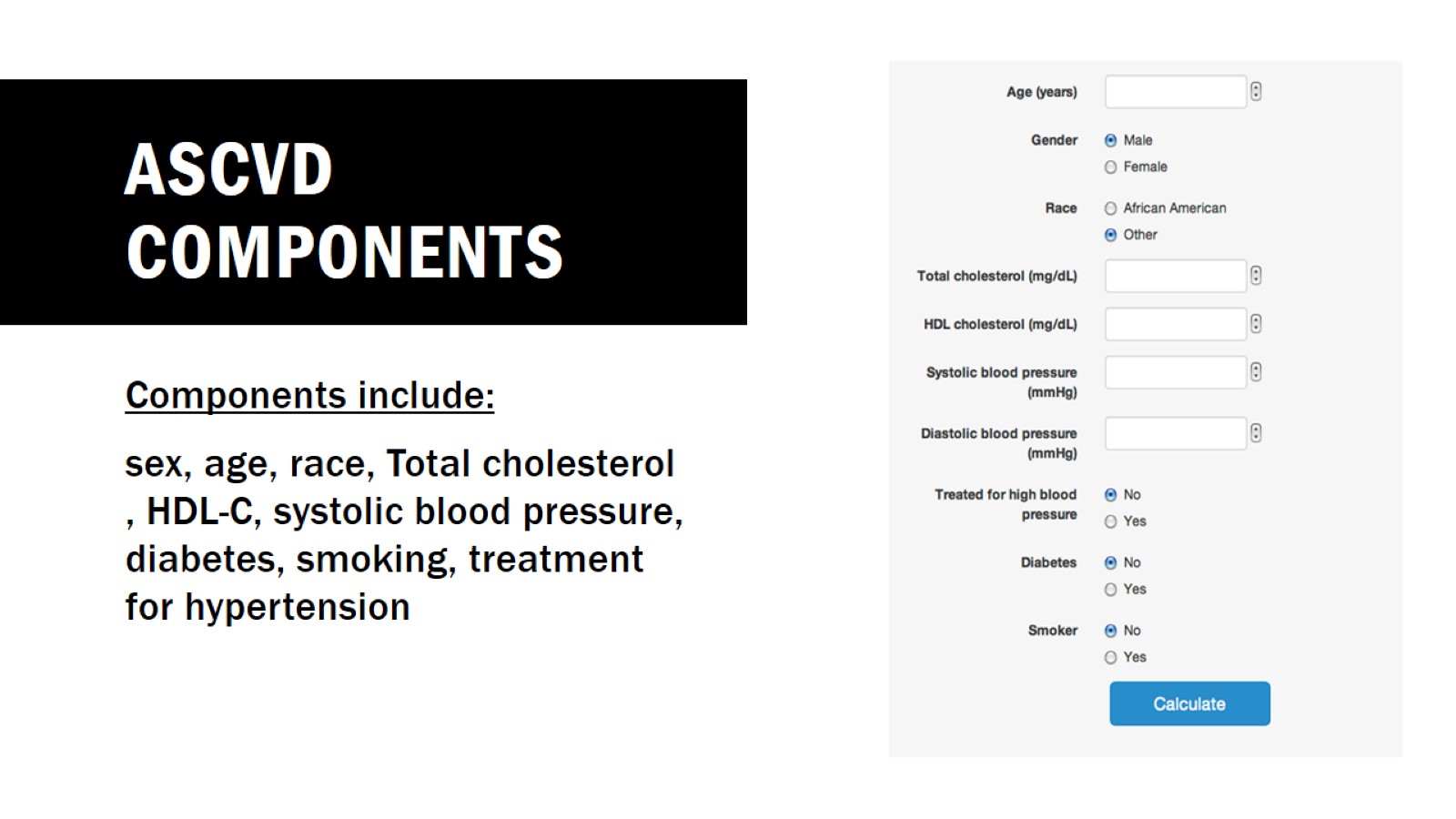 ASCVD Components
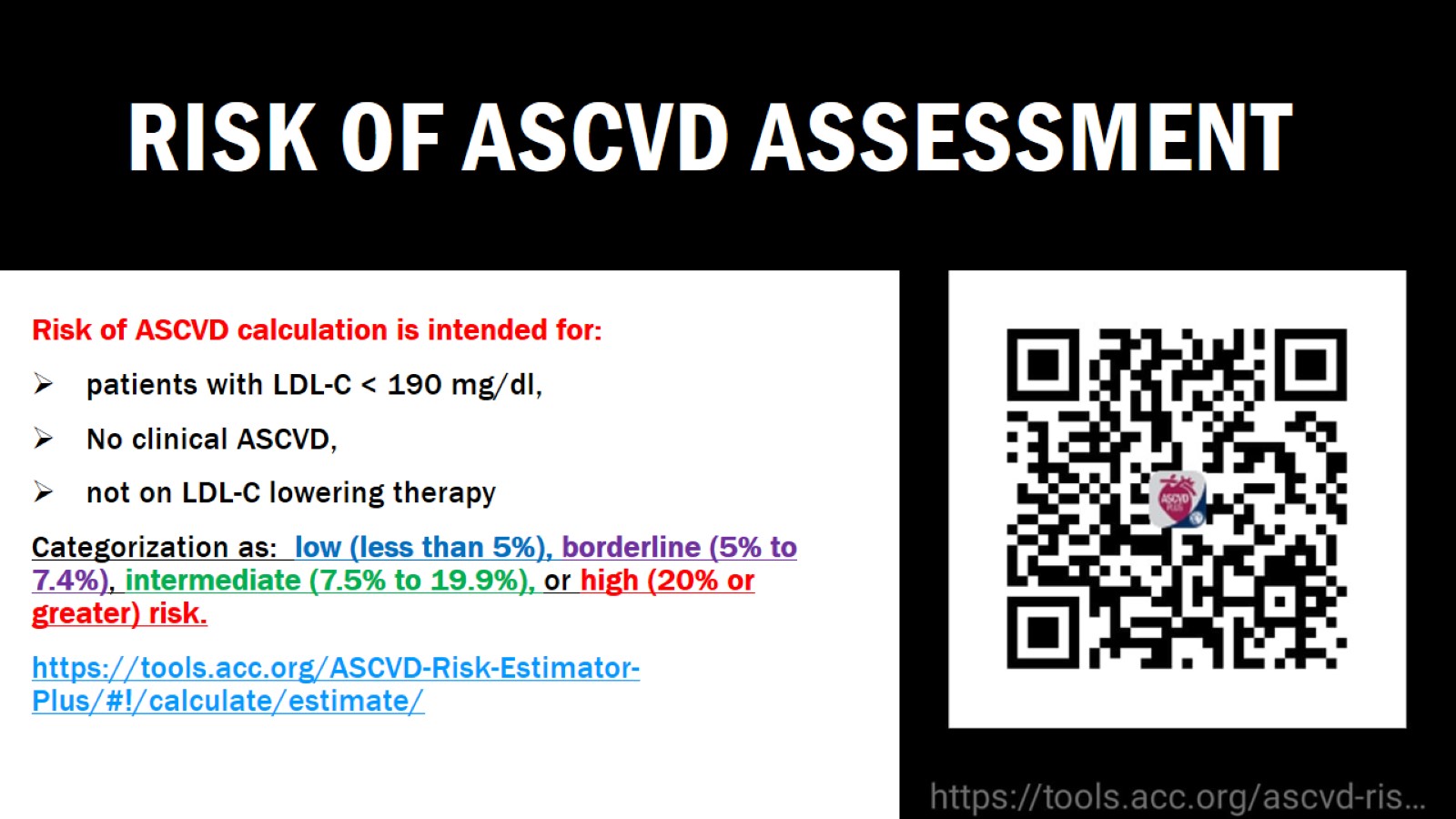 Risk of ASCVD assessment
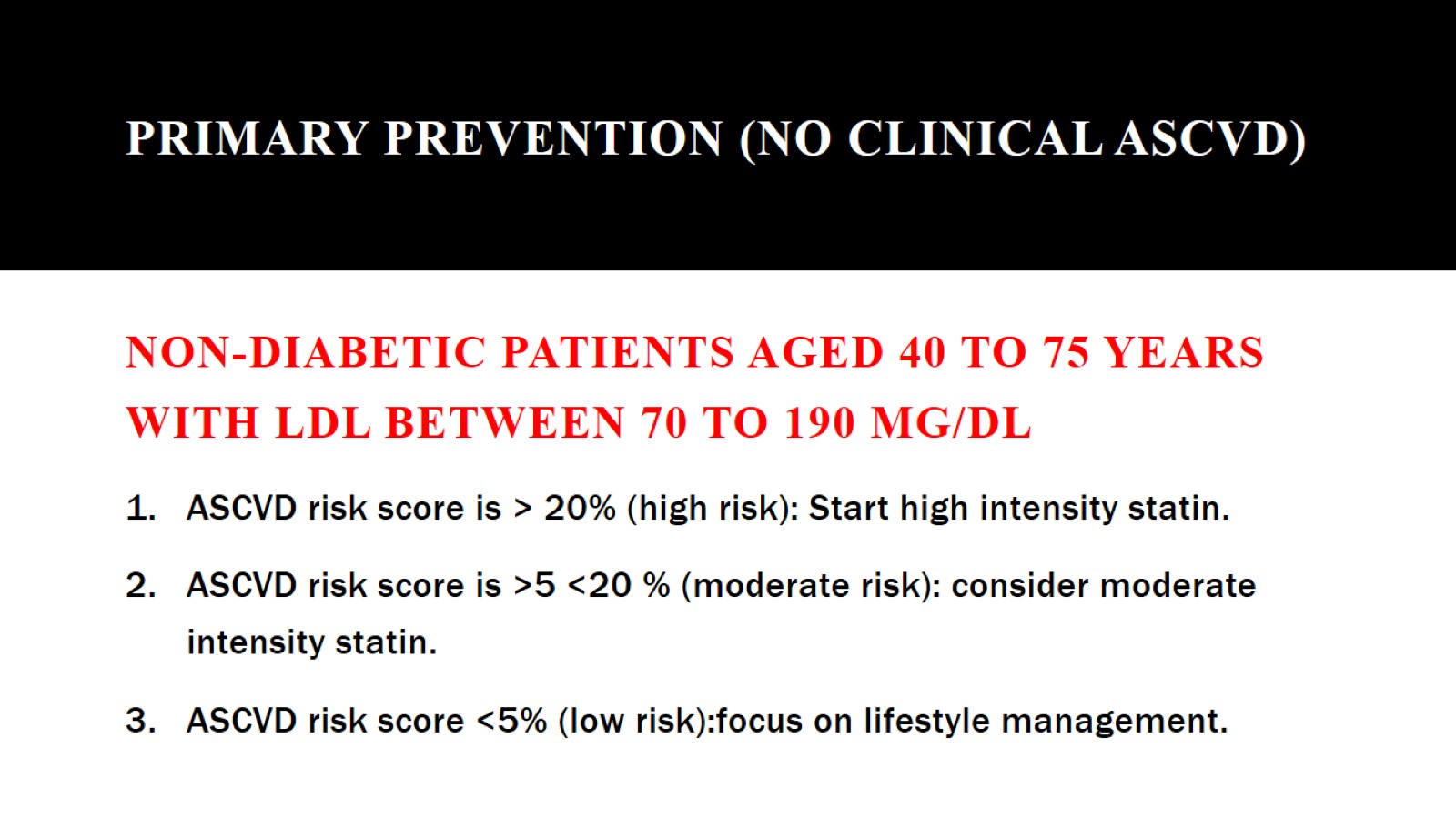 Primary prevention (no clinical ASCVD)
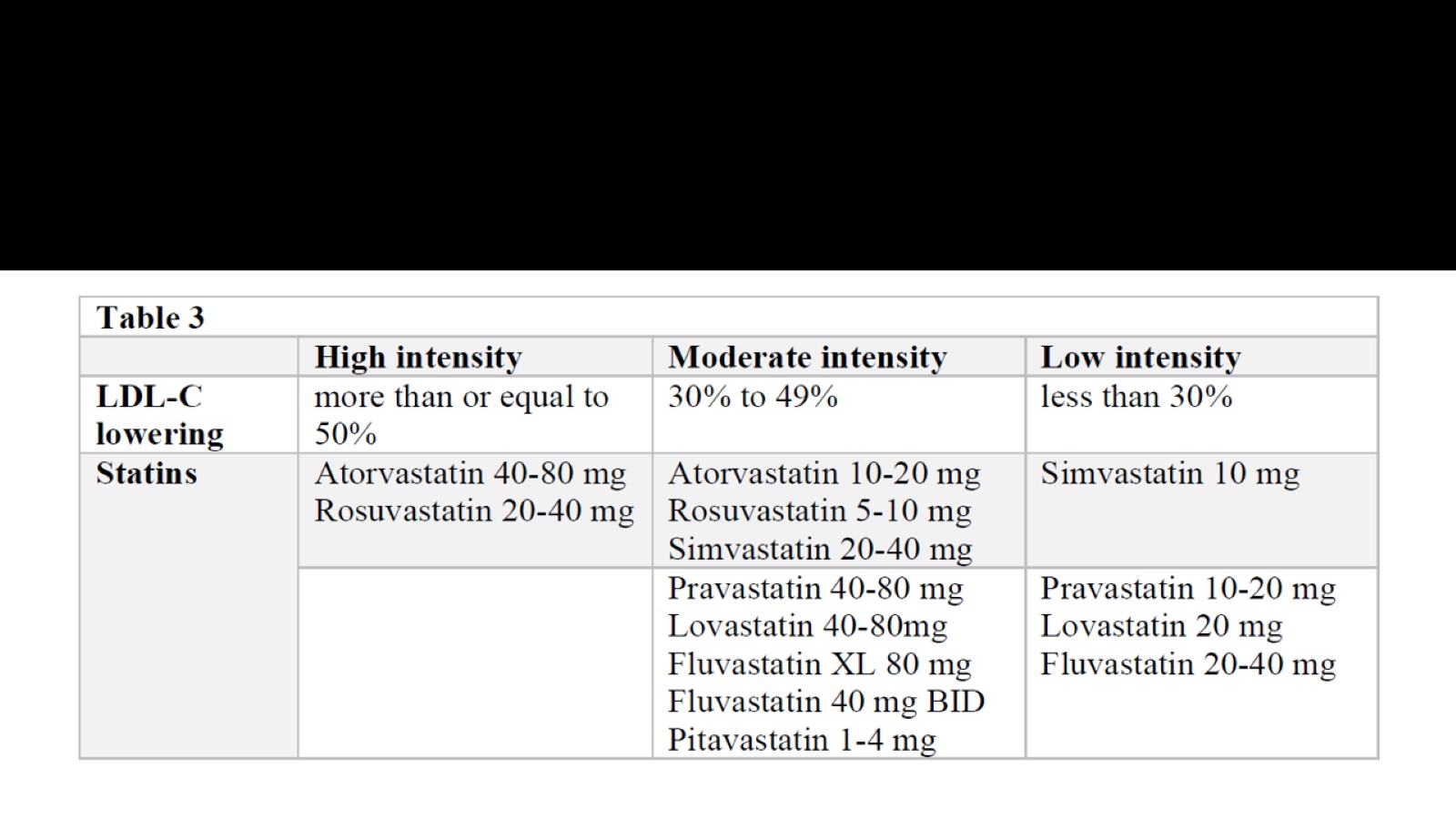 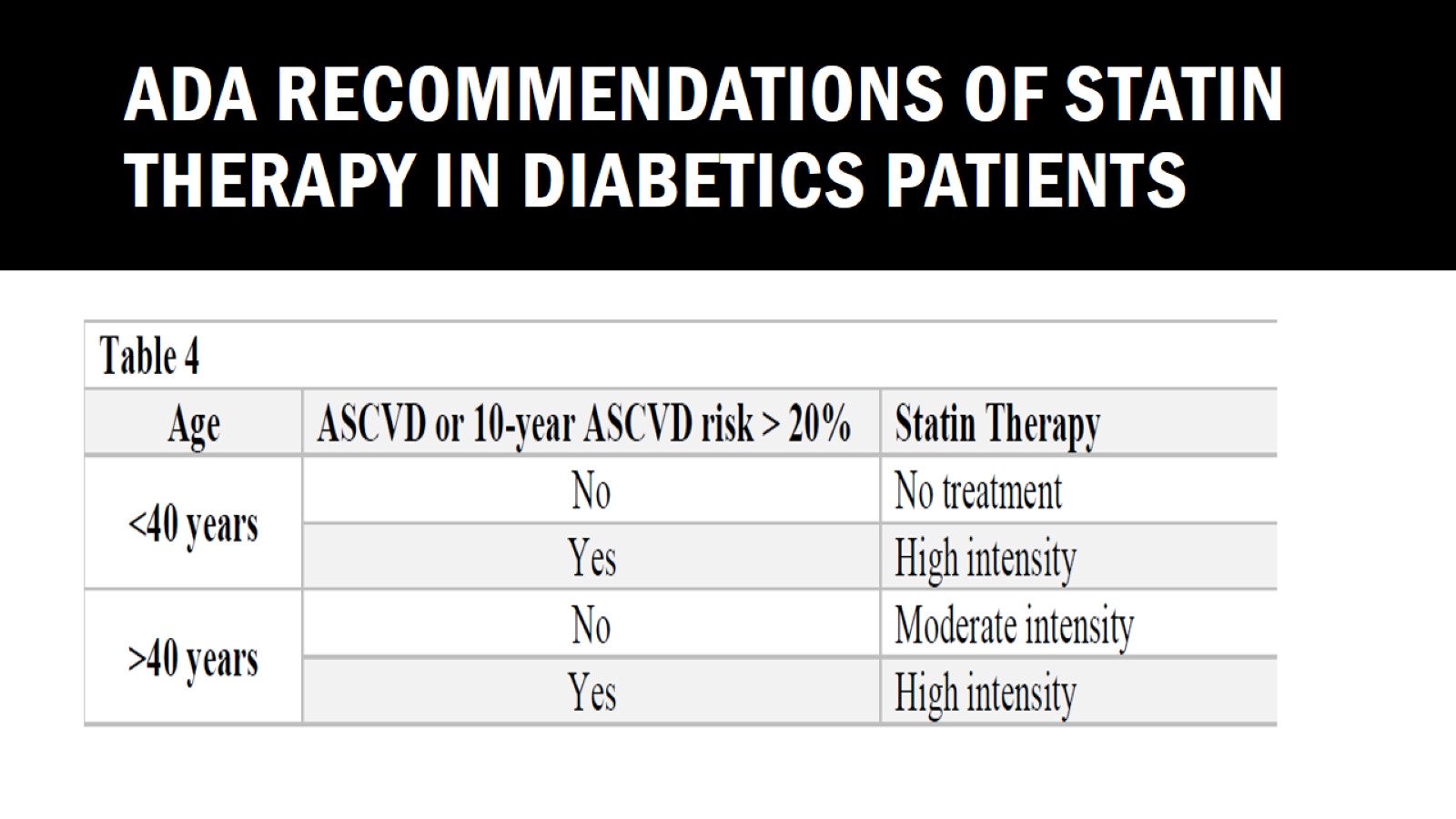 ADA recommendations of statin therapy in Diabetics patients
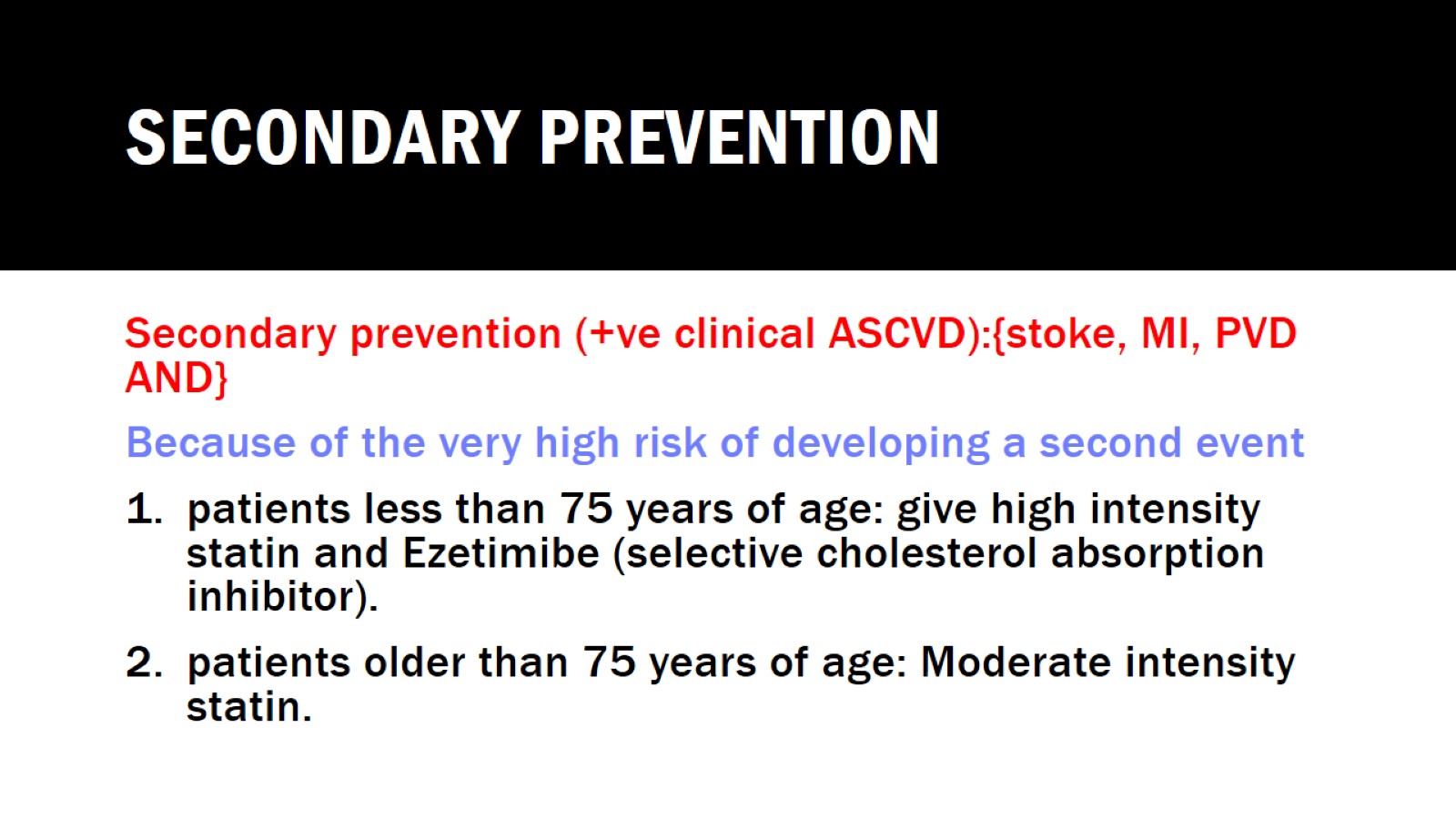 Secondary prevention
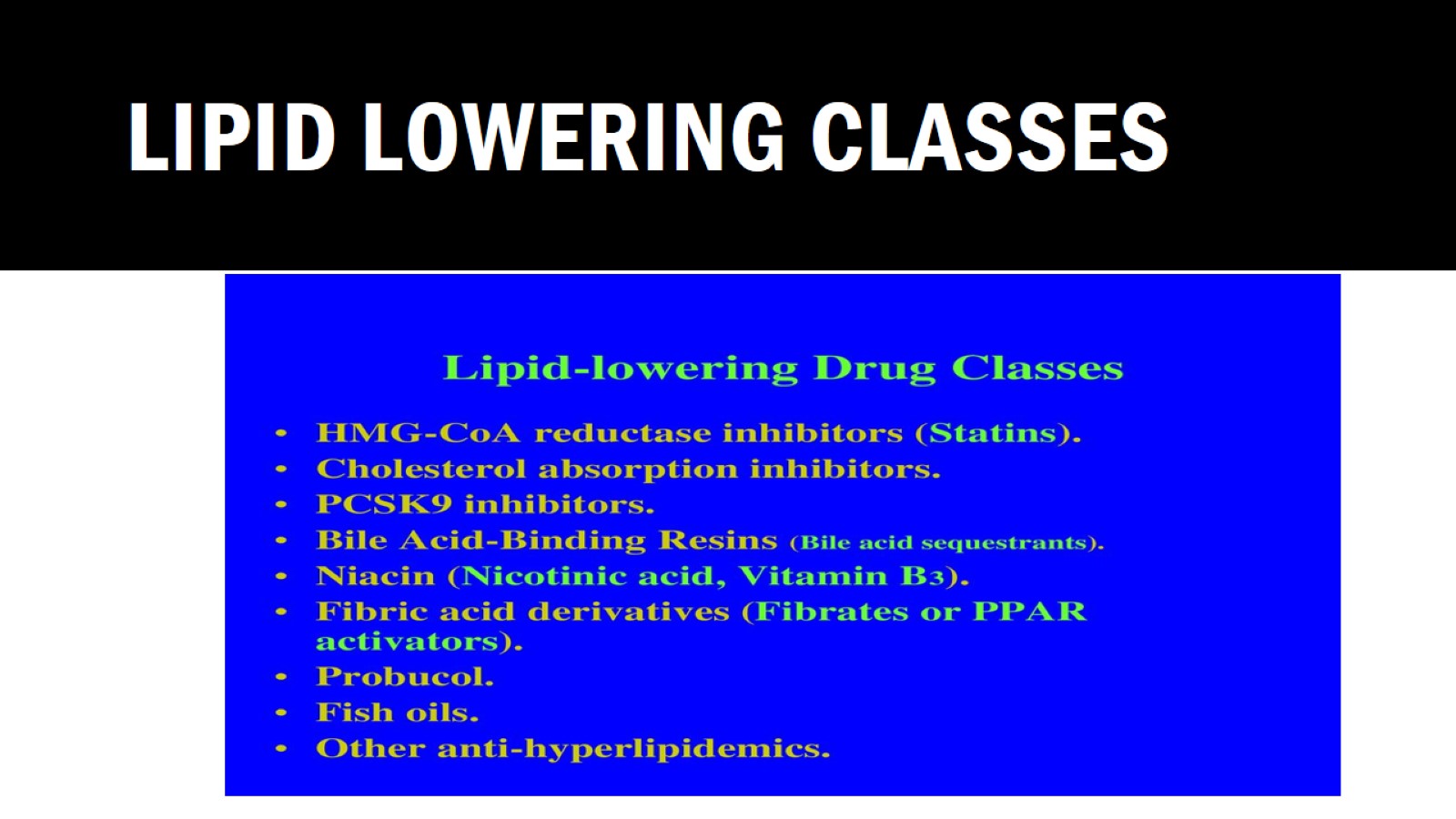 Lipid lowering classes
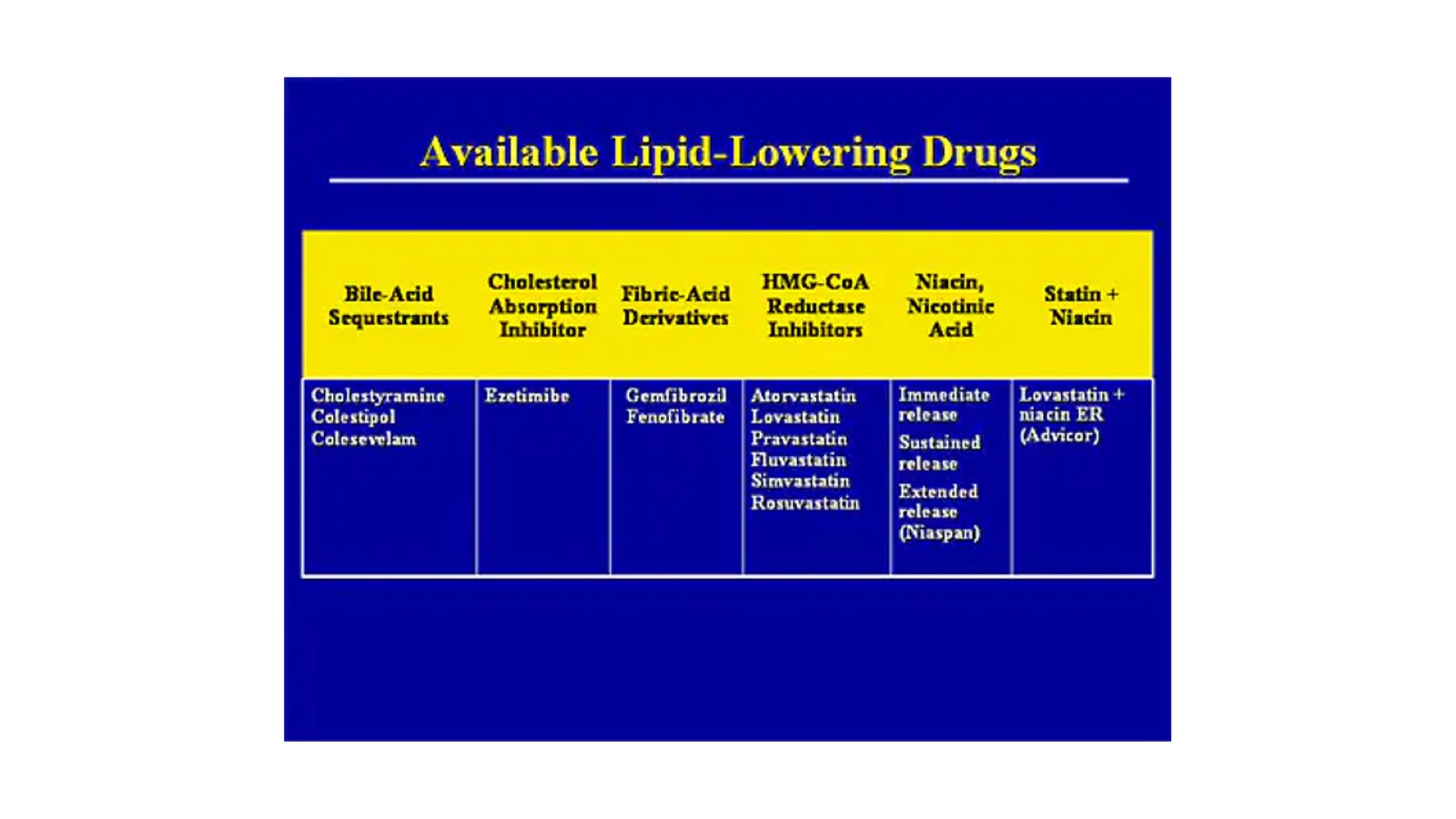 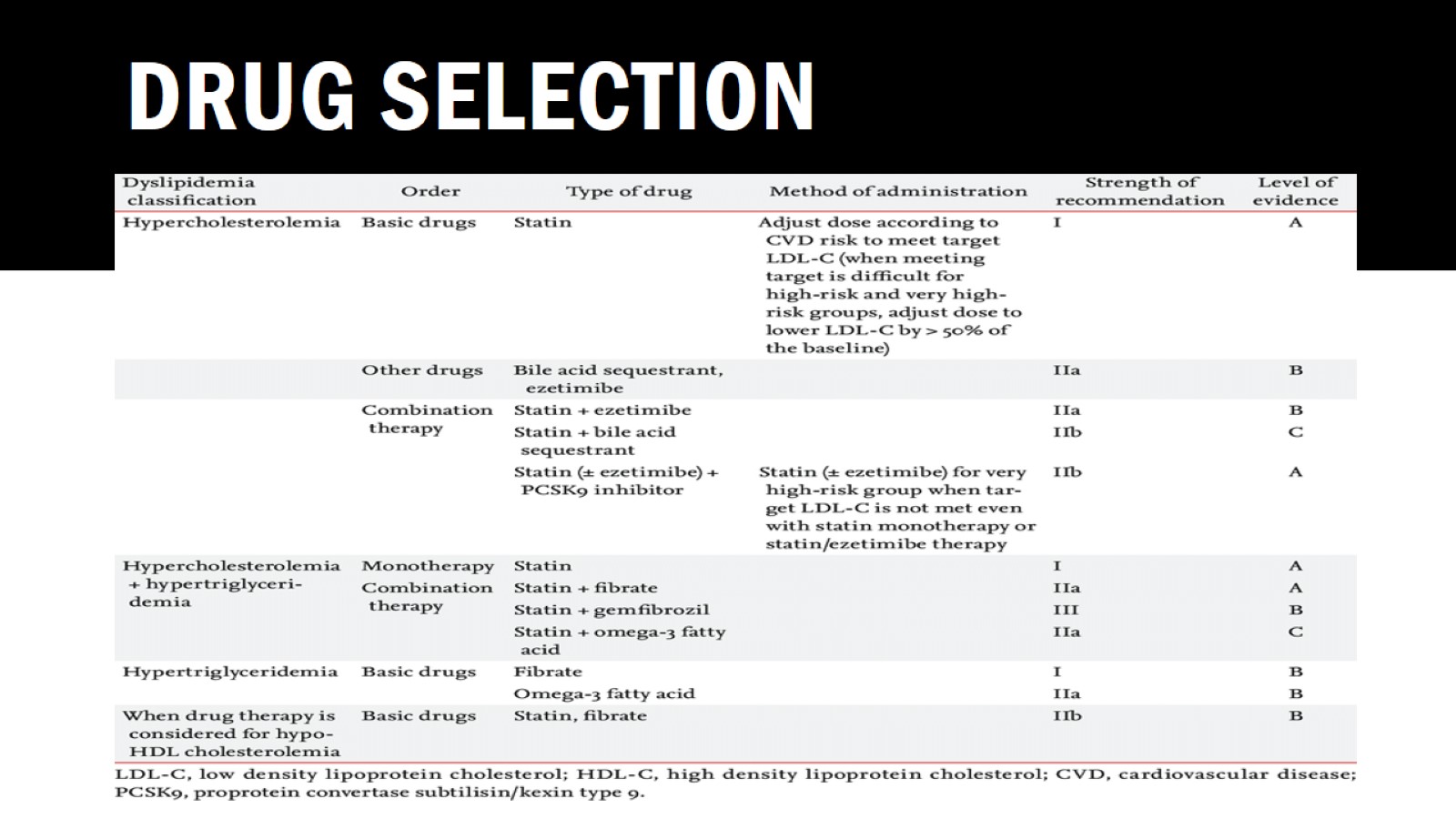 Drug selection
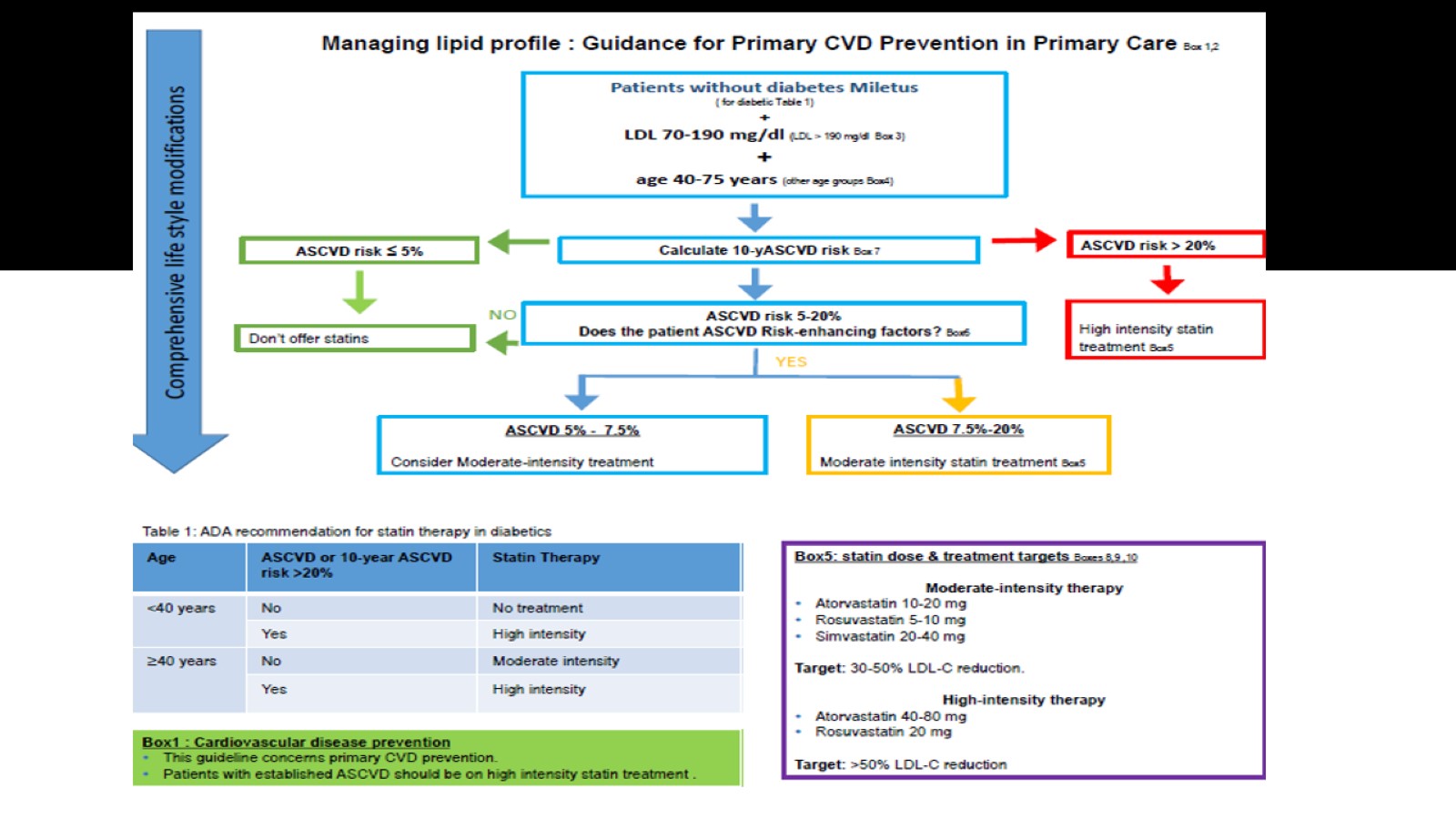 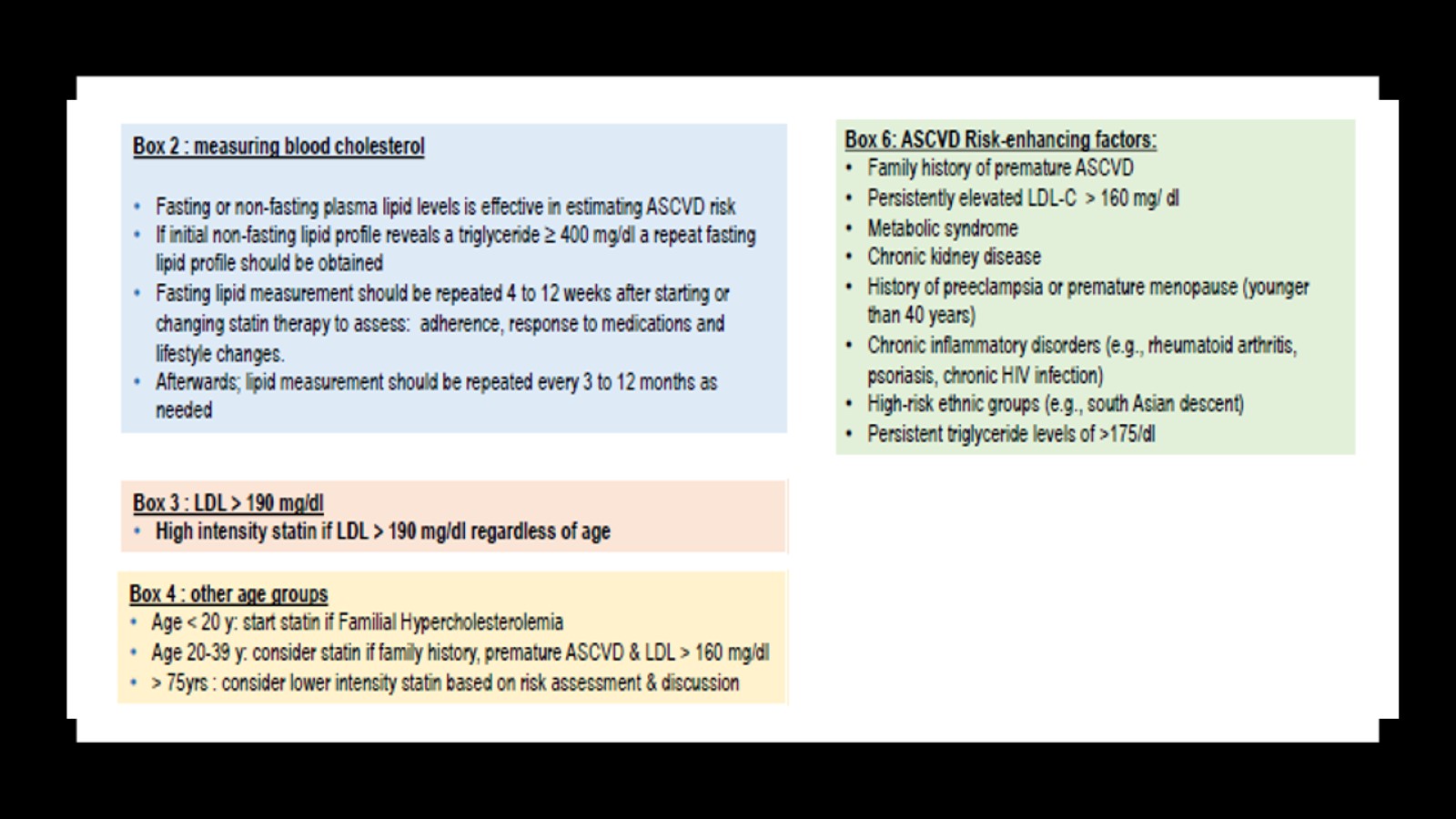 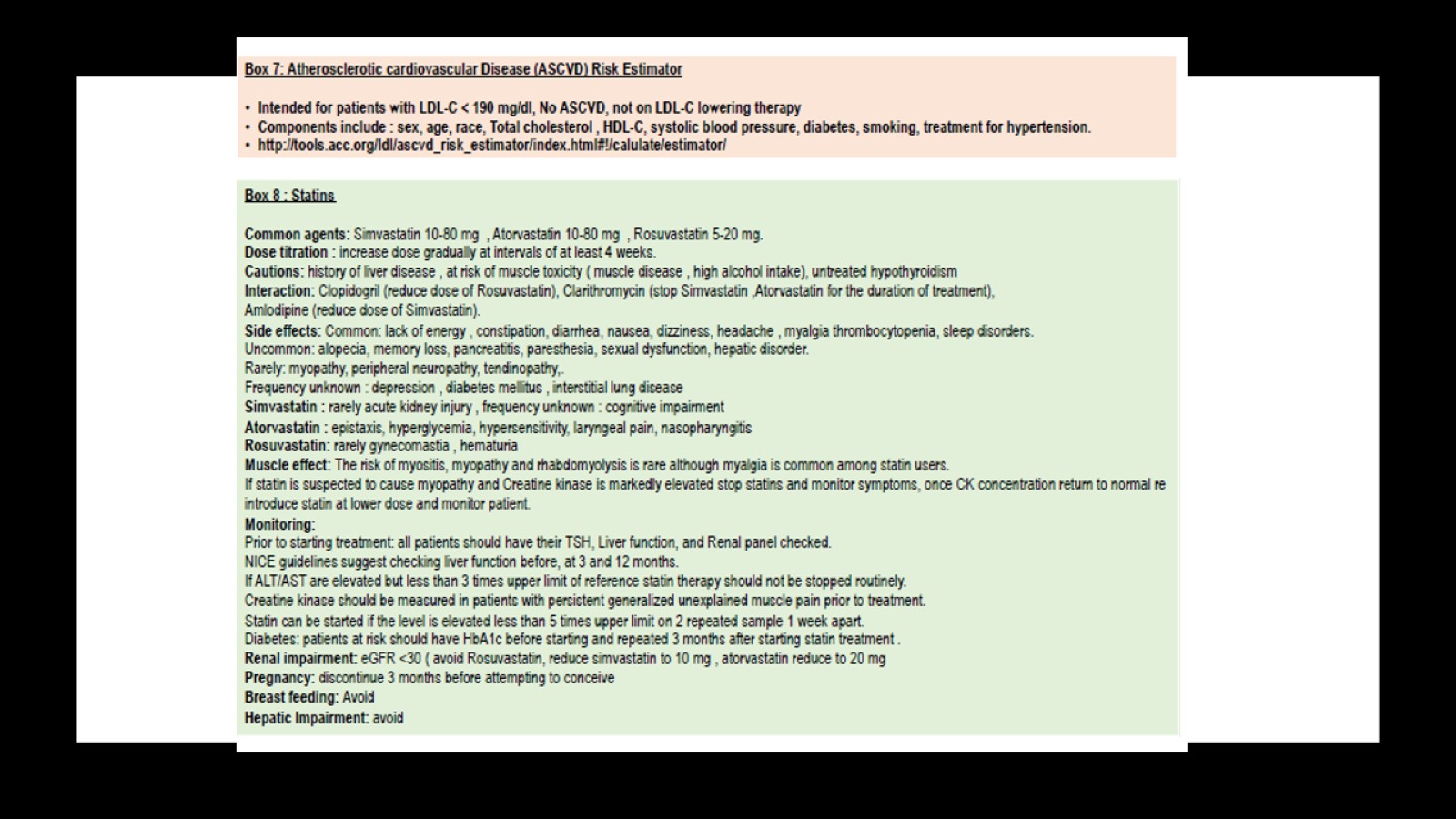 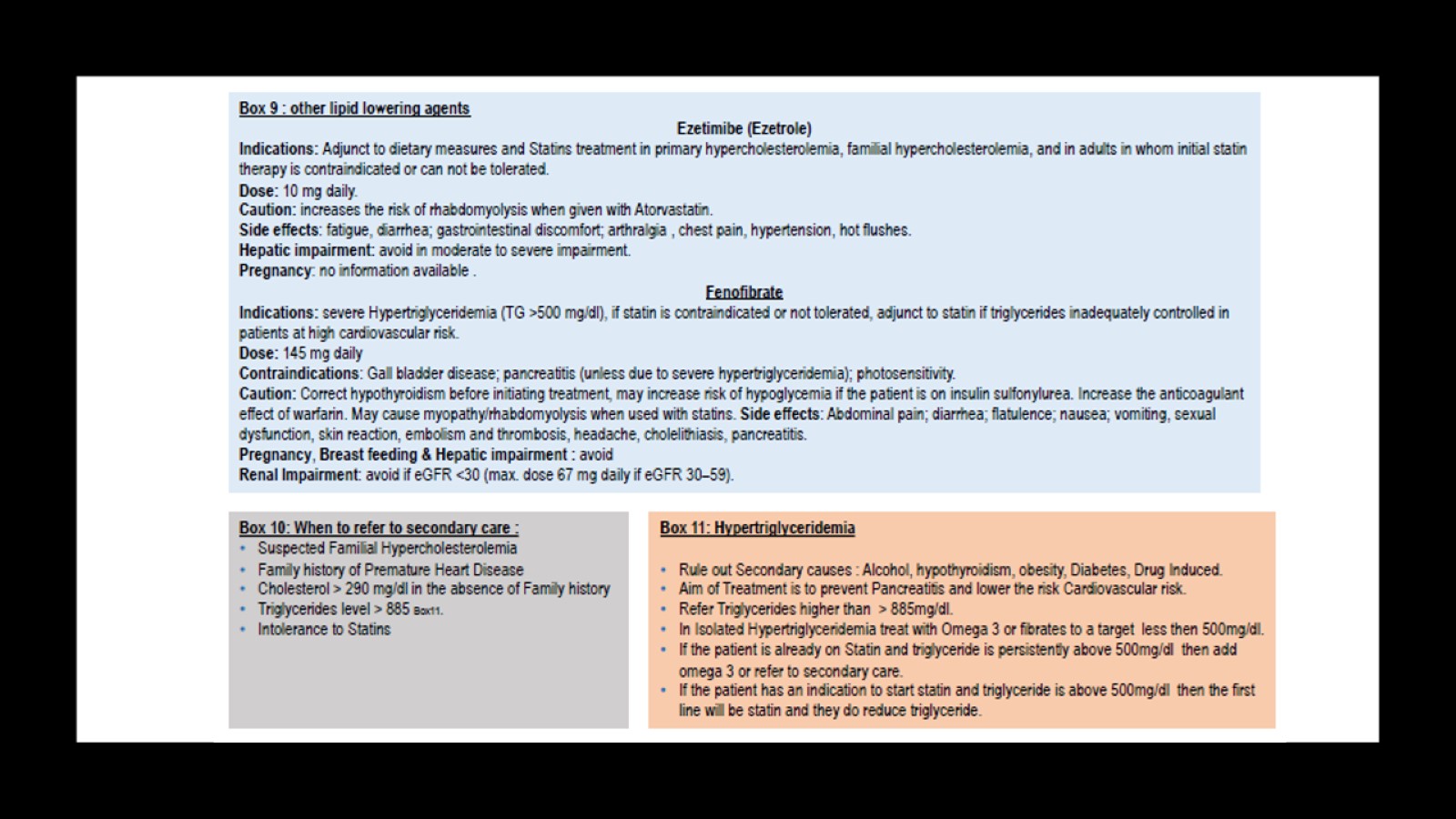 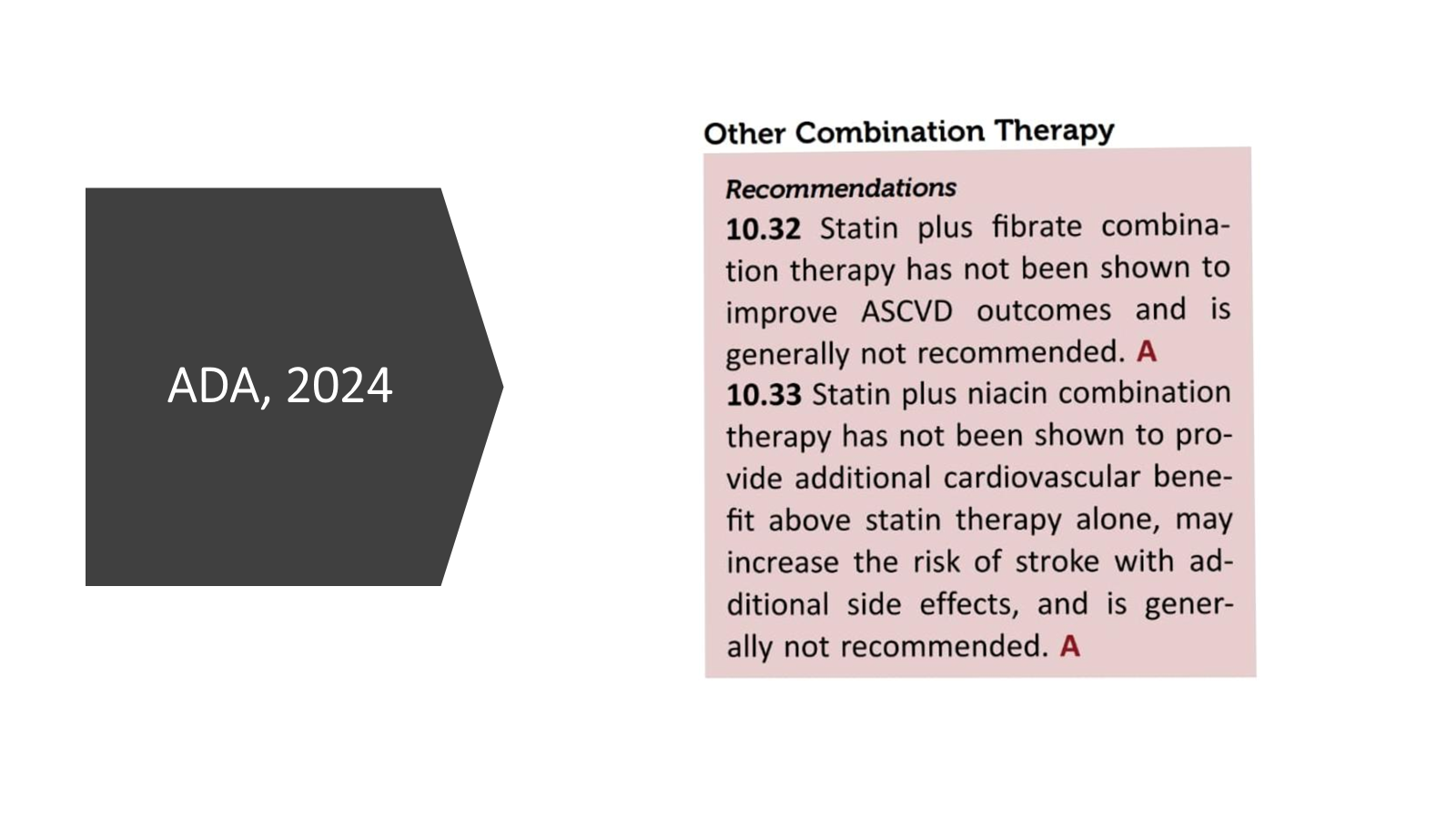 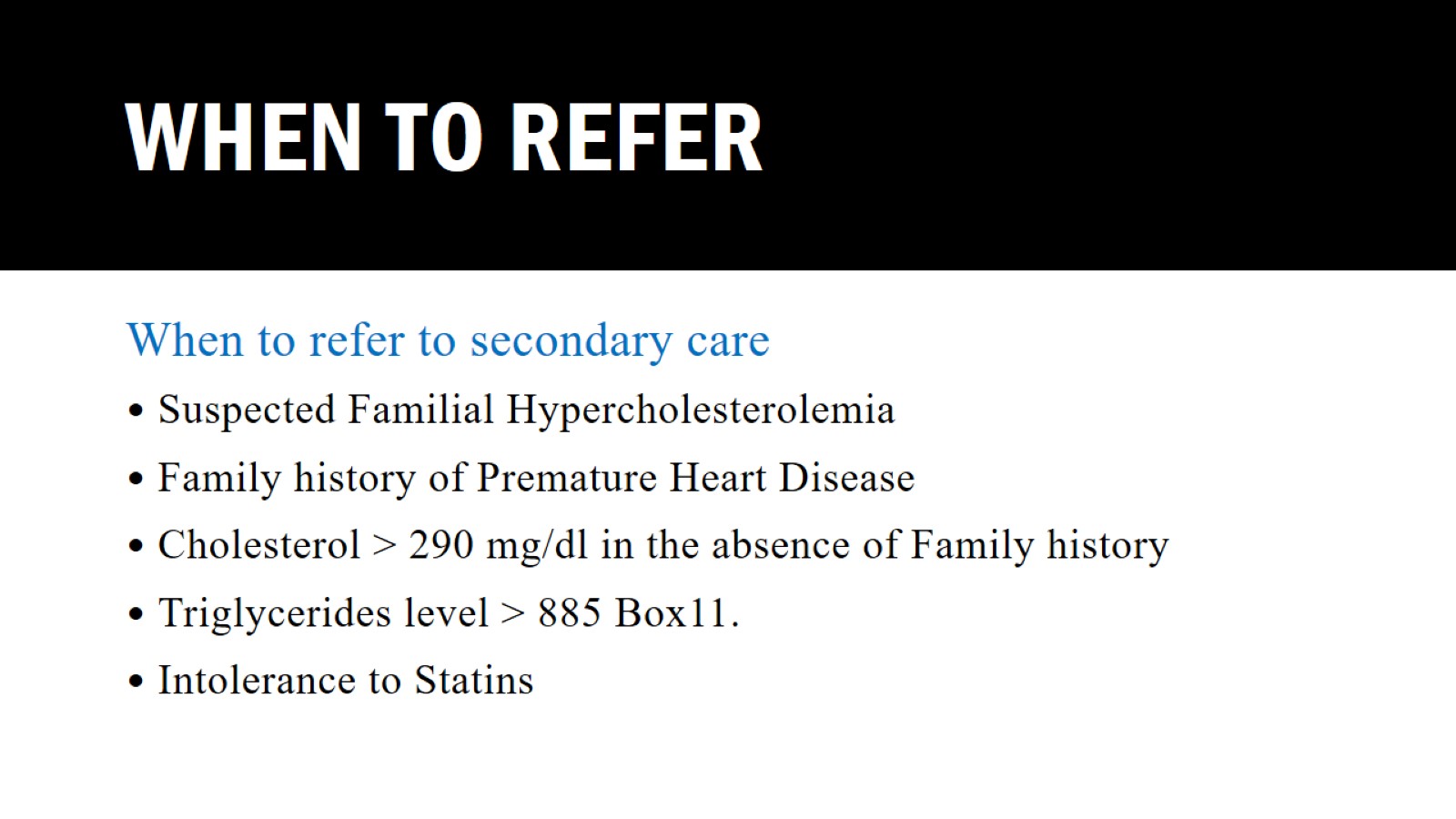 When to refer
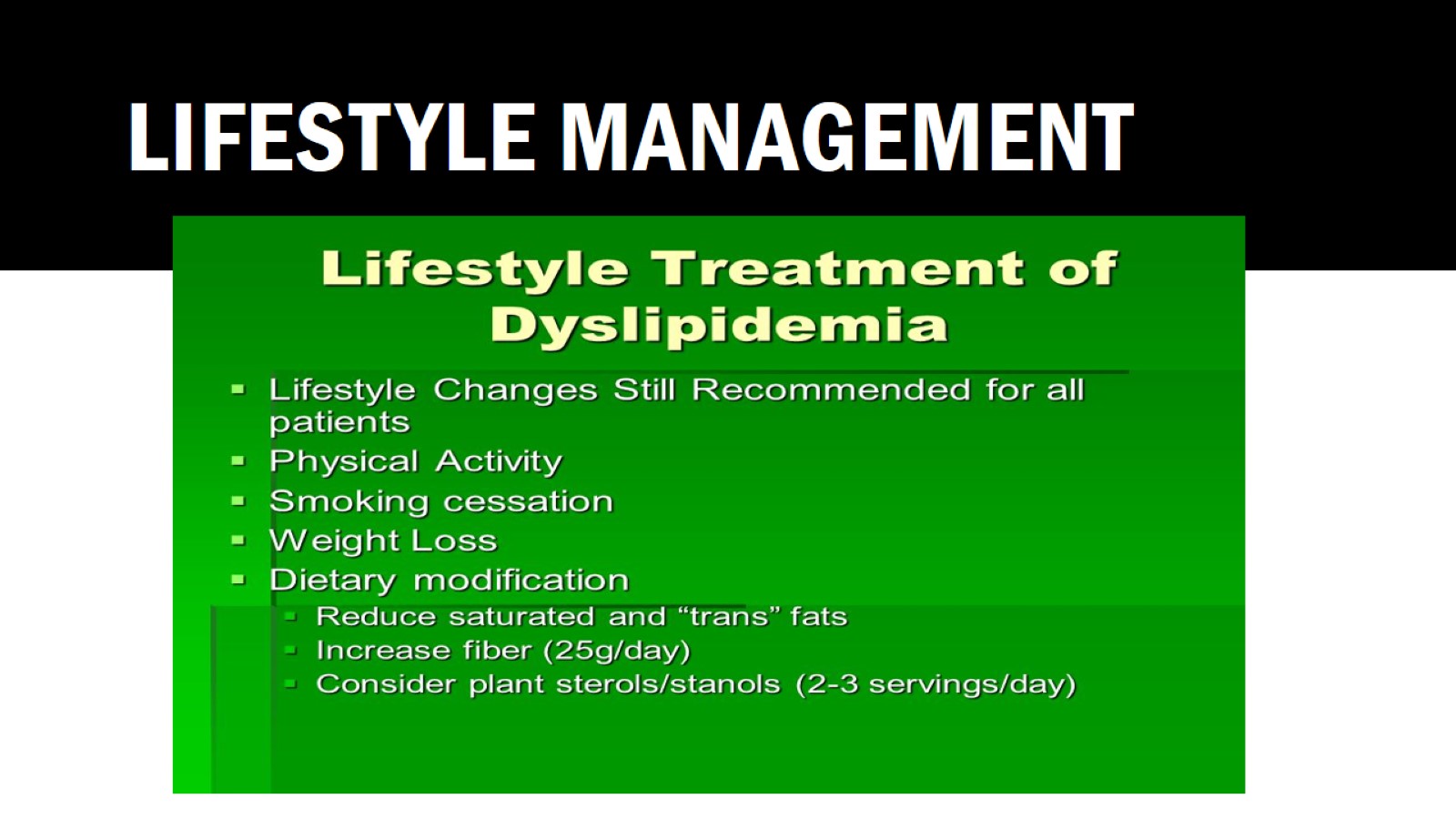 Lifestyle management
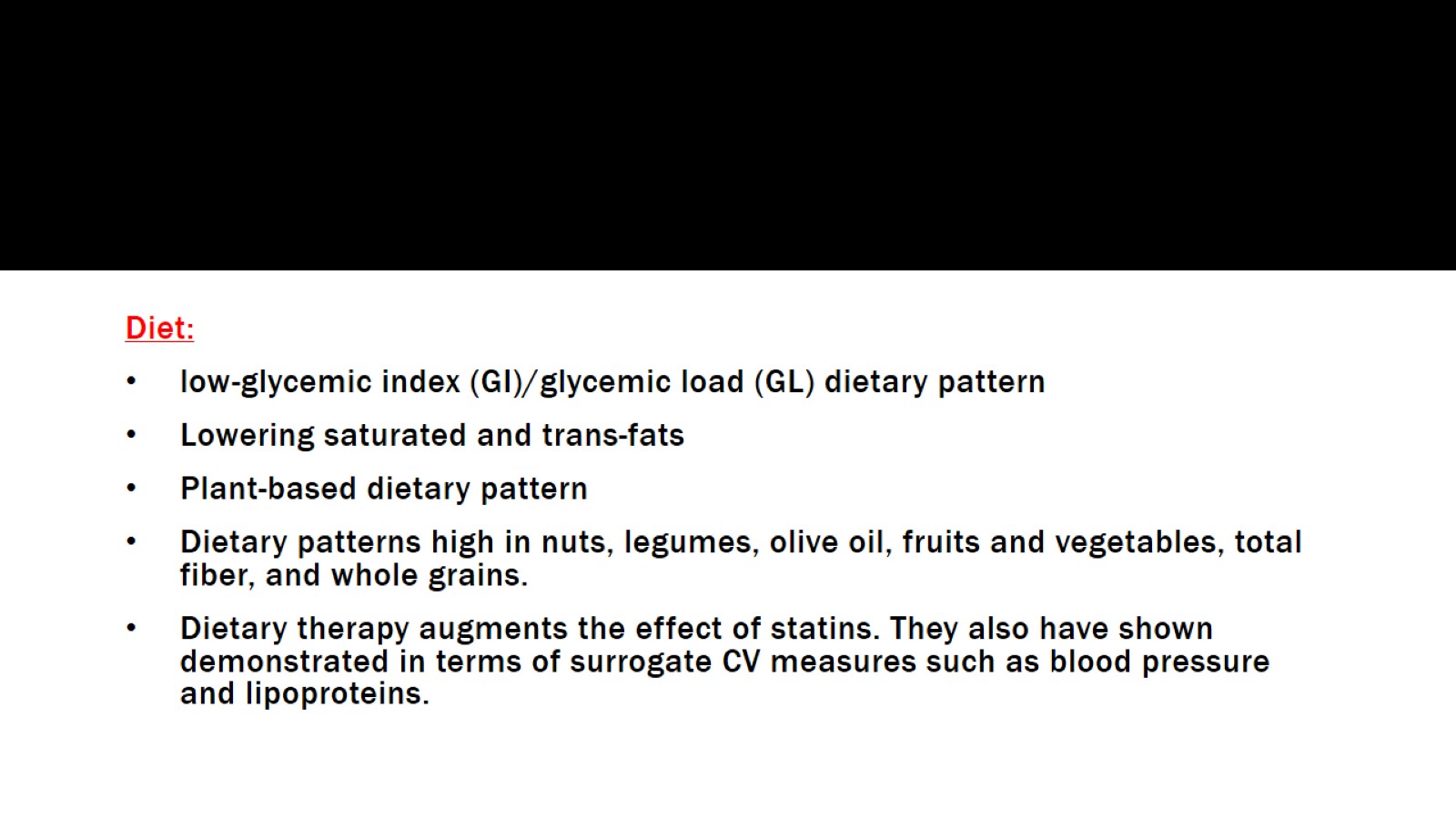 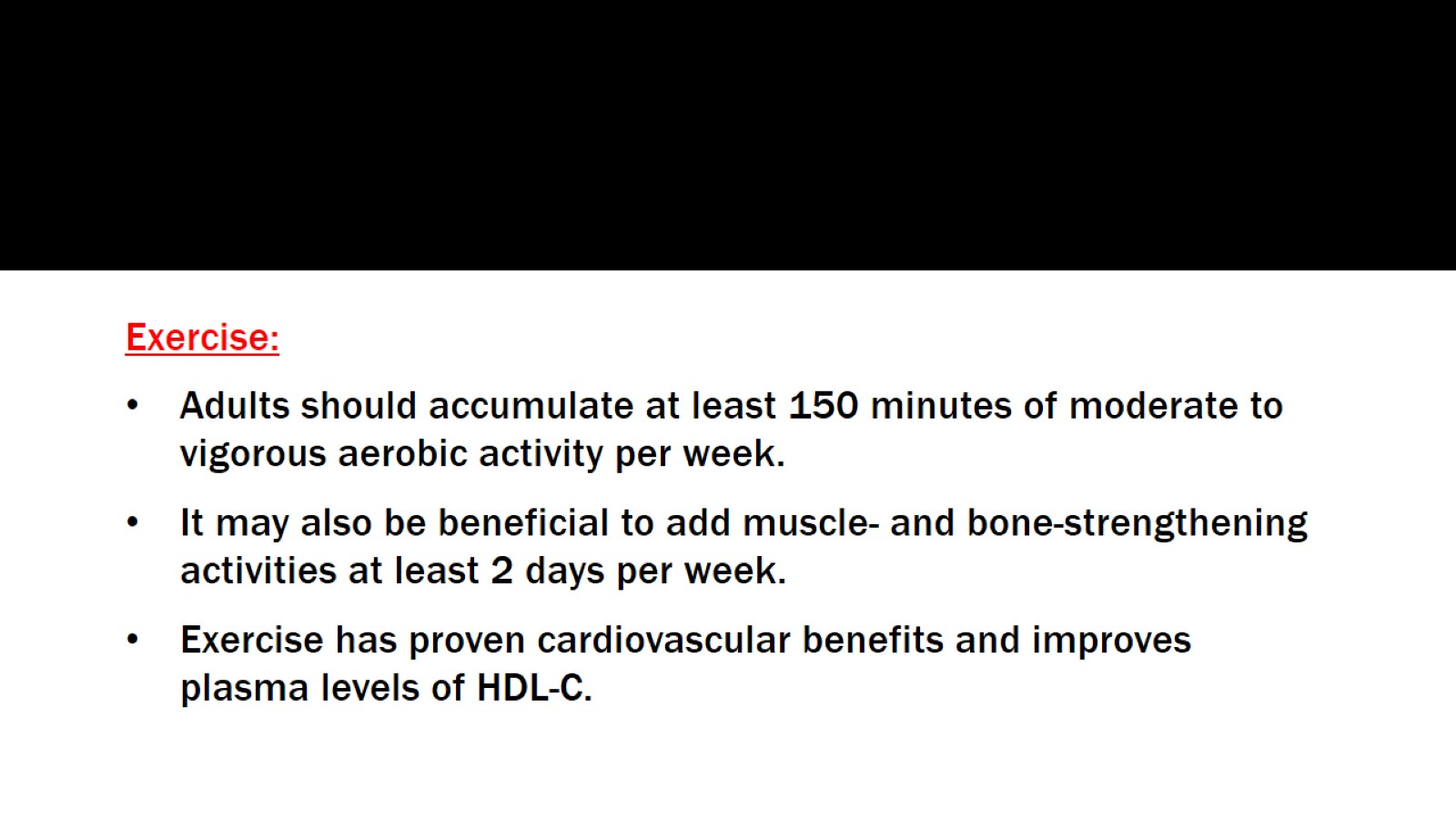 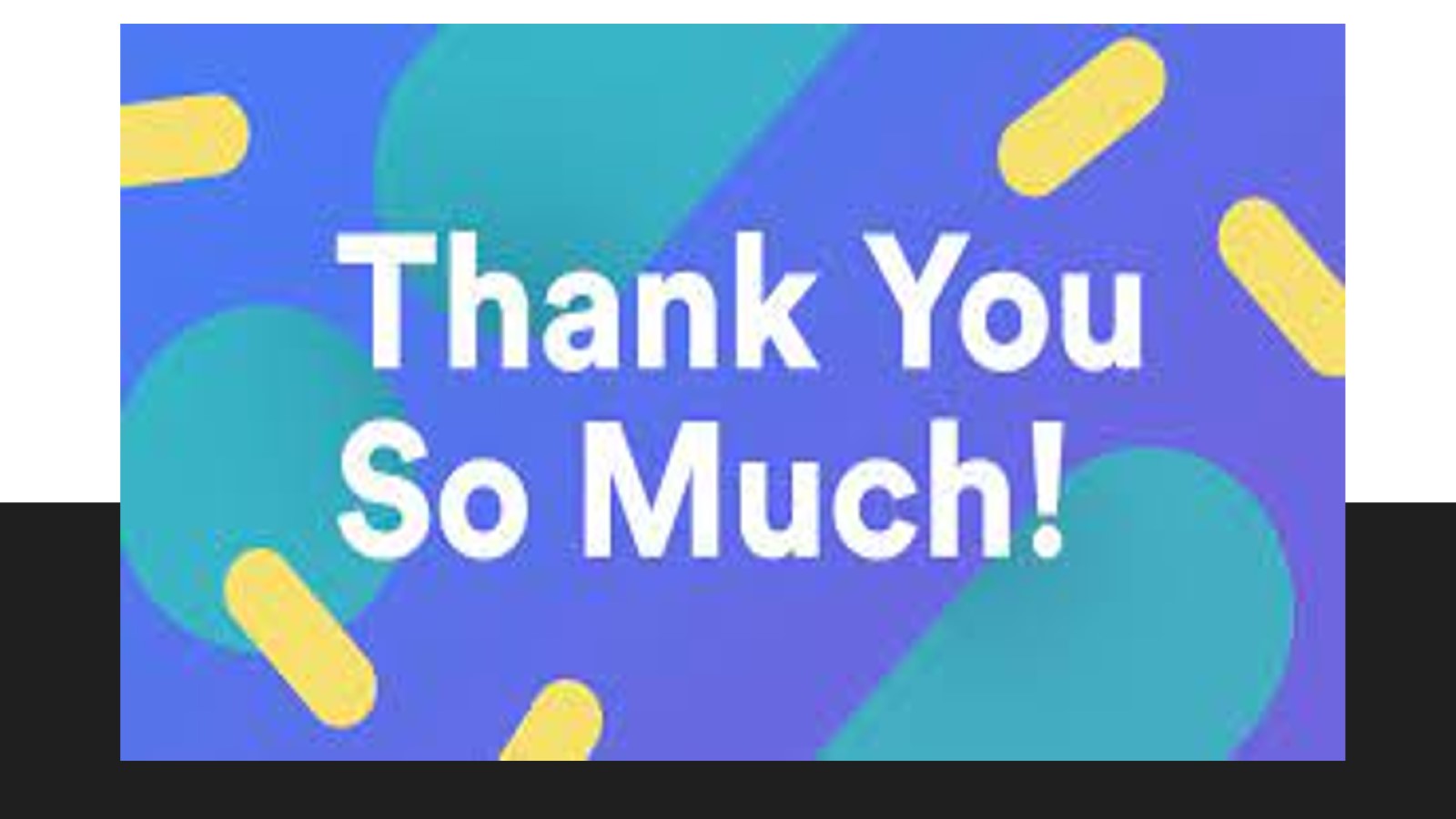